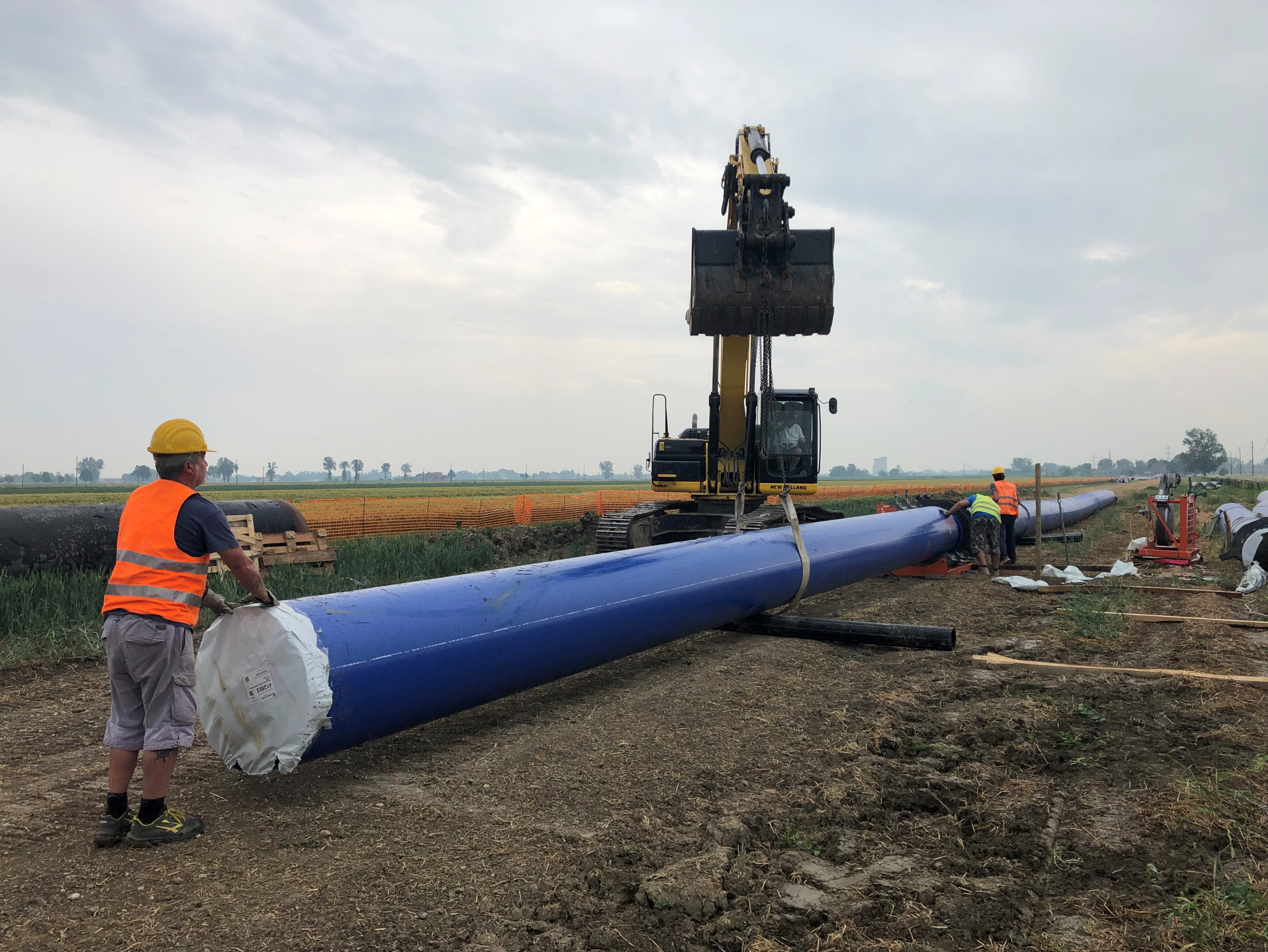 Macfrut 2024
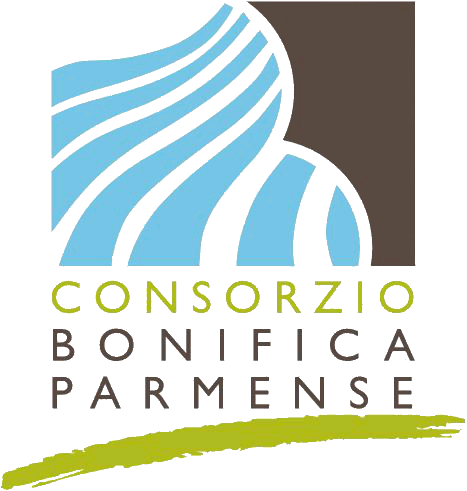 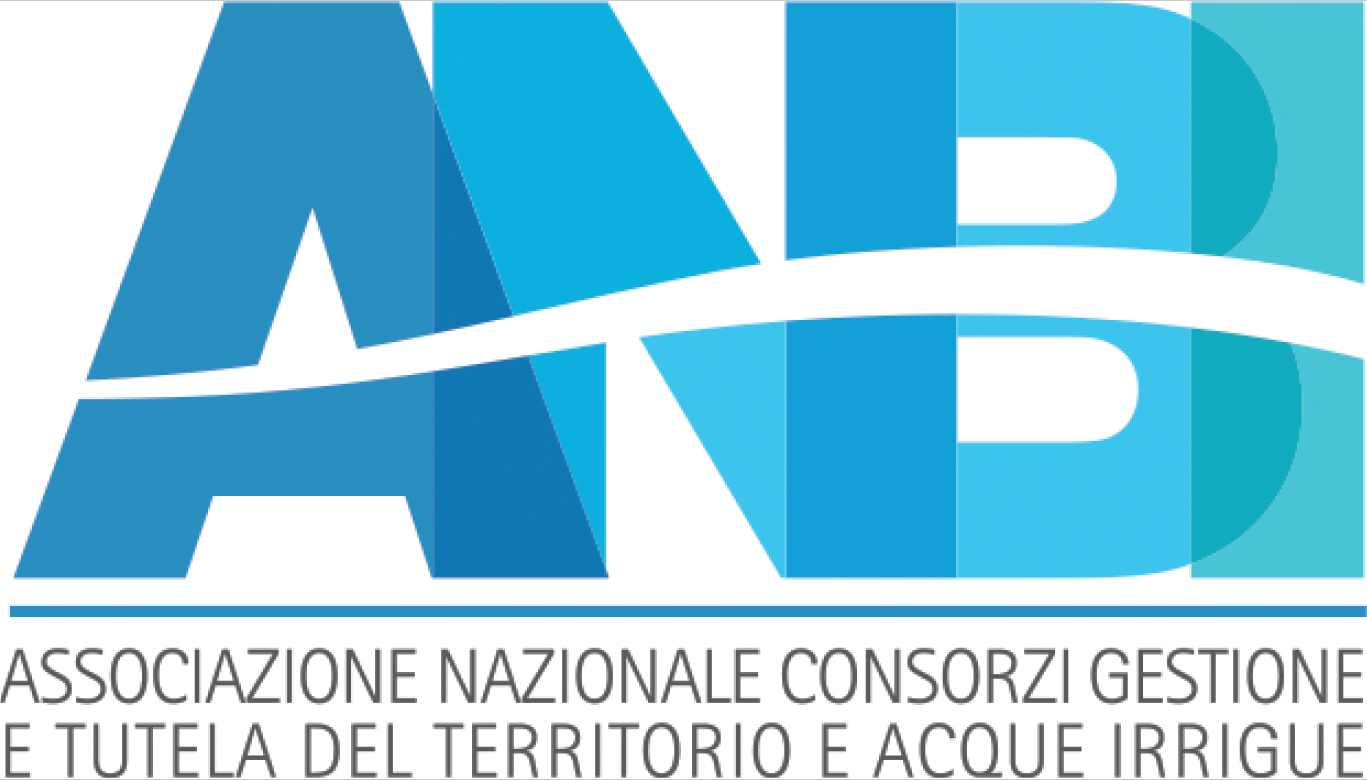 SALVACQUA
Il massimo risparmio idrico per l’agricoltura
Macfrut 2024
INTERVENTI DI AMMODERNAMENTO E ADEGUAMENTO MIGLIORATIVO DEL 
CANALE IRRIGUO OTTOMULINI E IMPIANTI DI PRESA E SOLLEVAMENTO
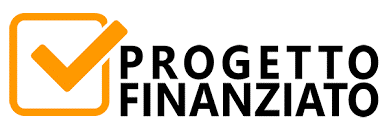 IRRIGAZIONE
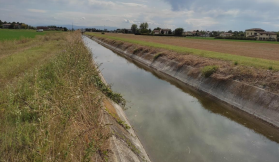 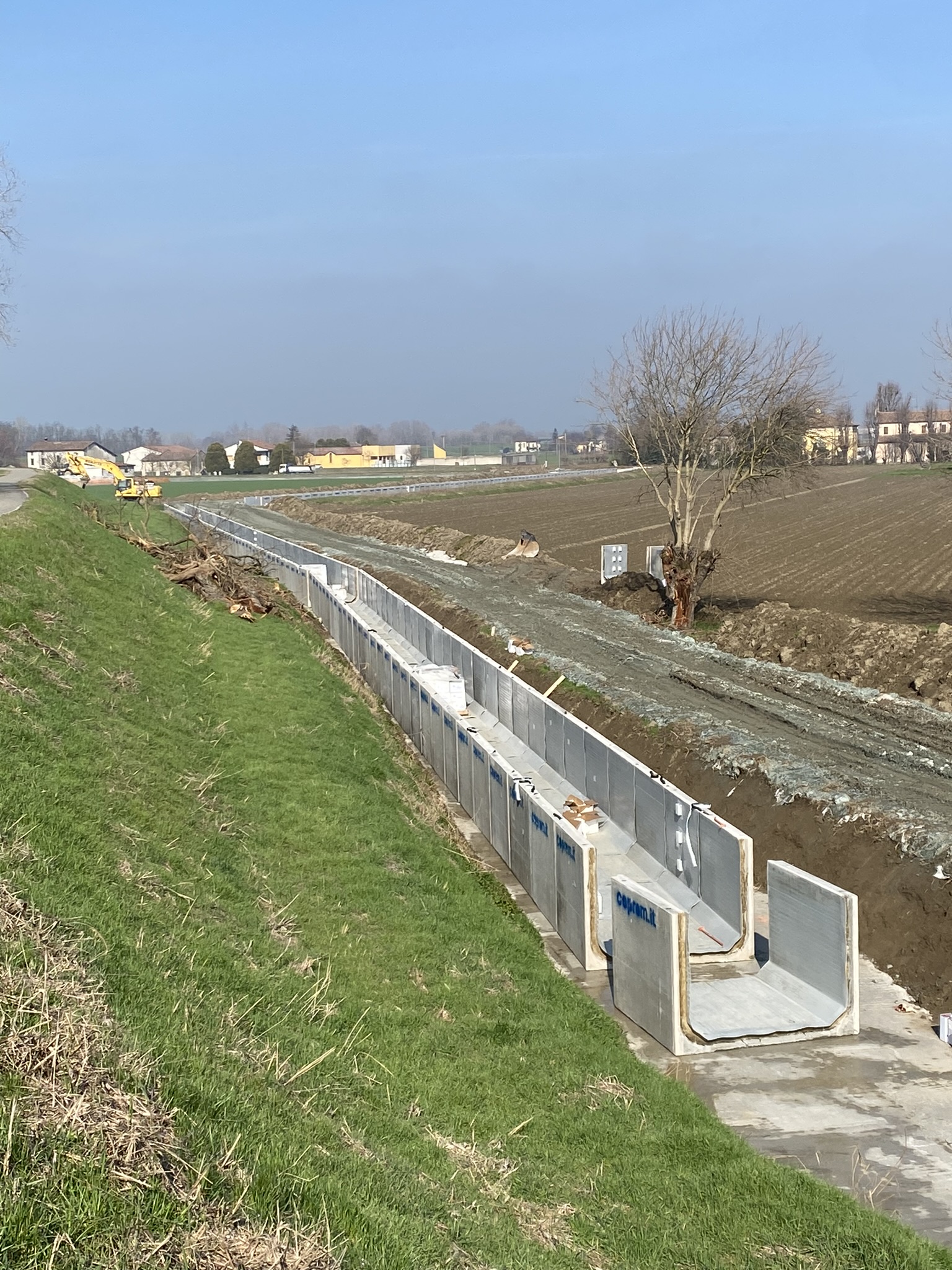 IMPORTO DI PROGETTO
€ 7.900.000,00
IMPORTO DI PROGETTO ADEGUATO
€ 13.612.000,00
Impianto Bastella
Canale Ottomulini
FINANZIAMENTO 
PNRR-MASAF-MEF
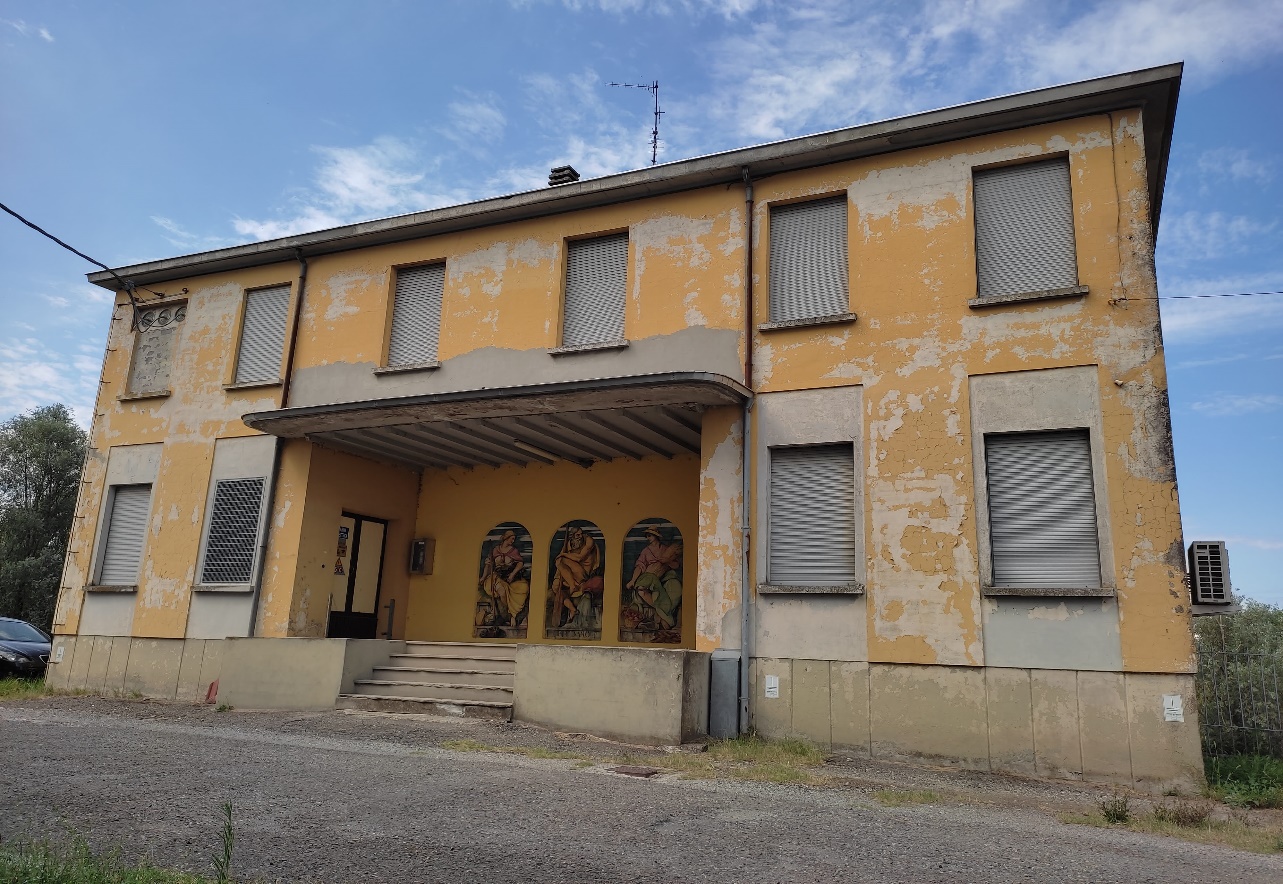 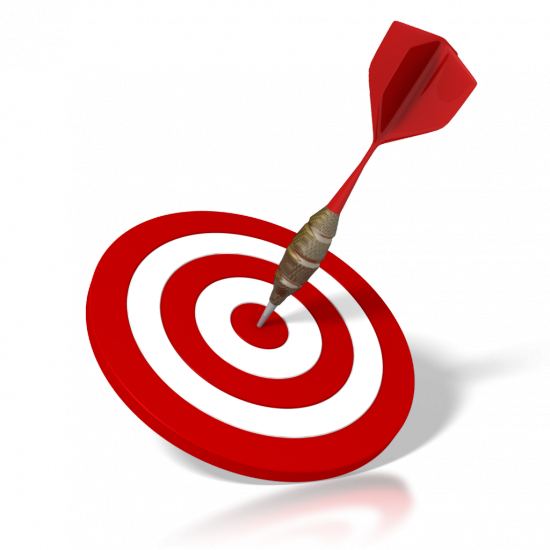 OBIETTIVO DELL’INTERVENTO
Ammodernamento e adeguamento migliorativo del canale irriguo Ottomulini (l= 10.000,00 mt), dell’impianto di presa di Borgonovo e di quello di Sollevamento della Bastella, in comune di Sissa Trecasali, al fine di ottenere un efficientamento complessivo nella gestione e controllo della risorsa, nonché un risparmio idrico complessivo.
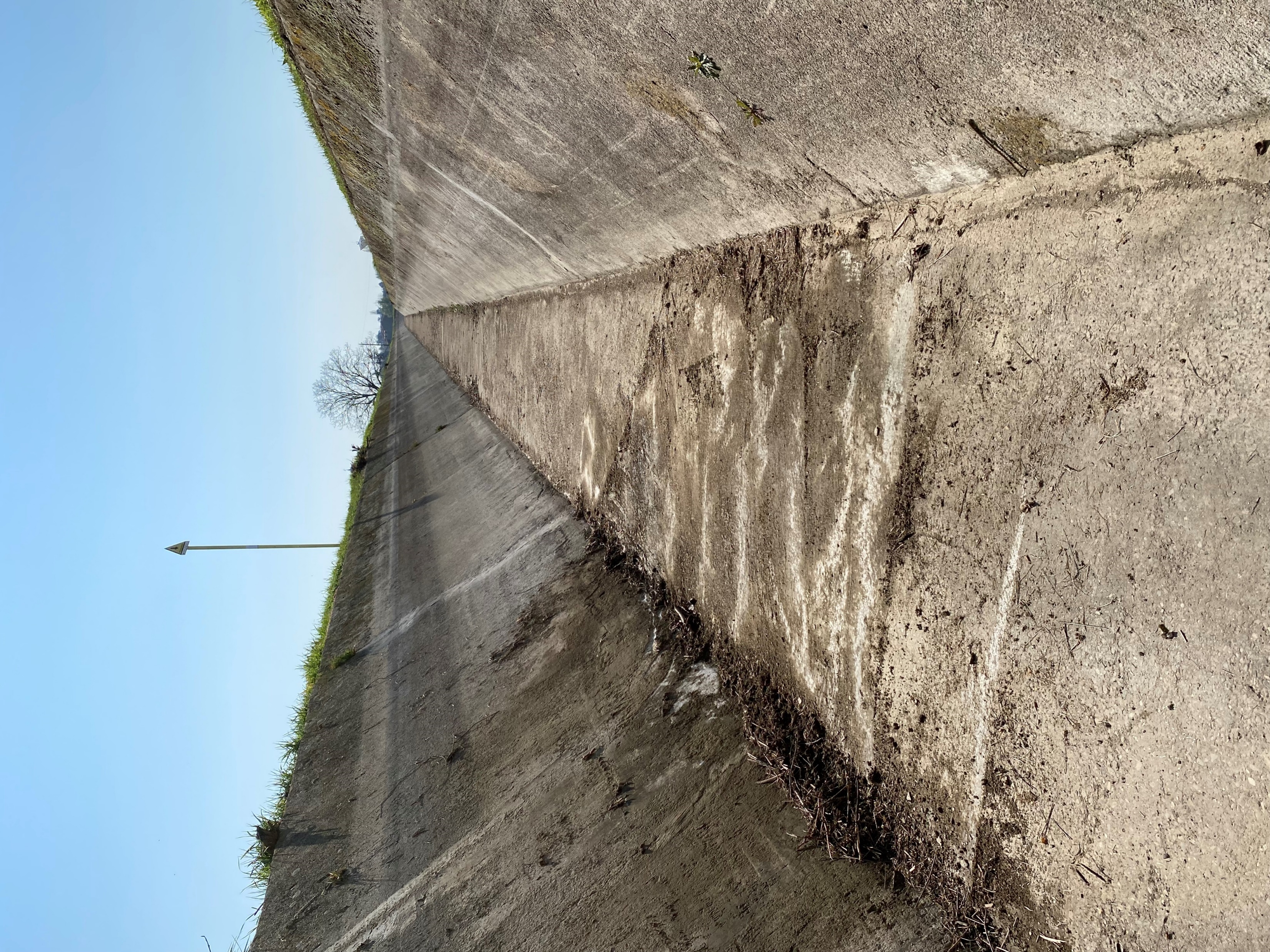 Impianto irriguo di Borgonovo
Macfrut 2024
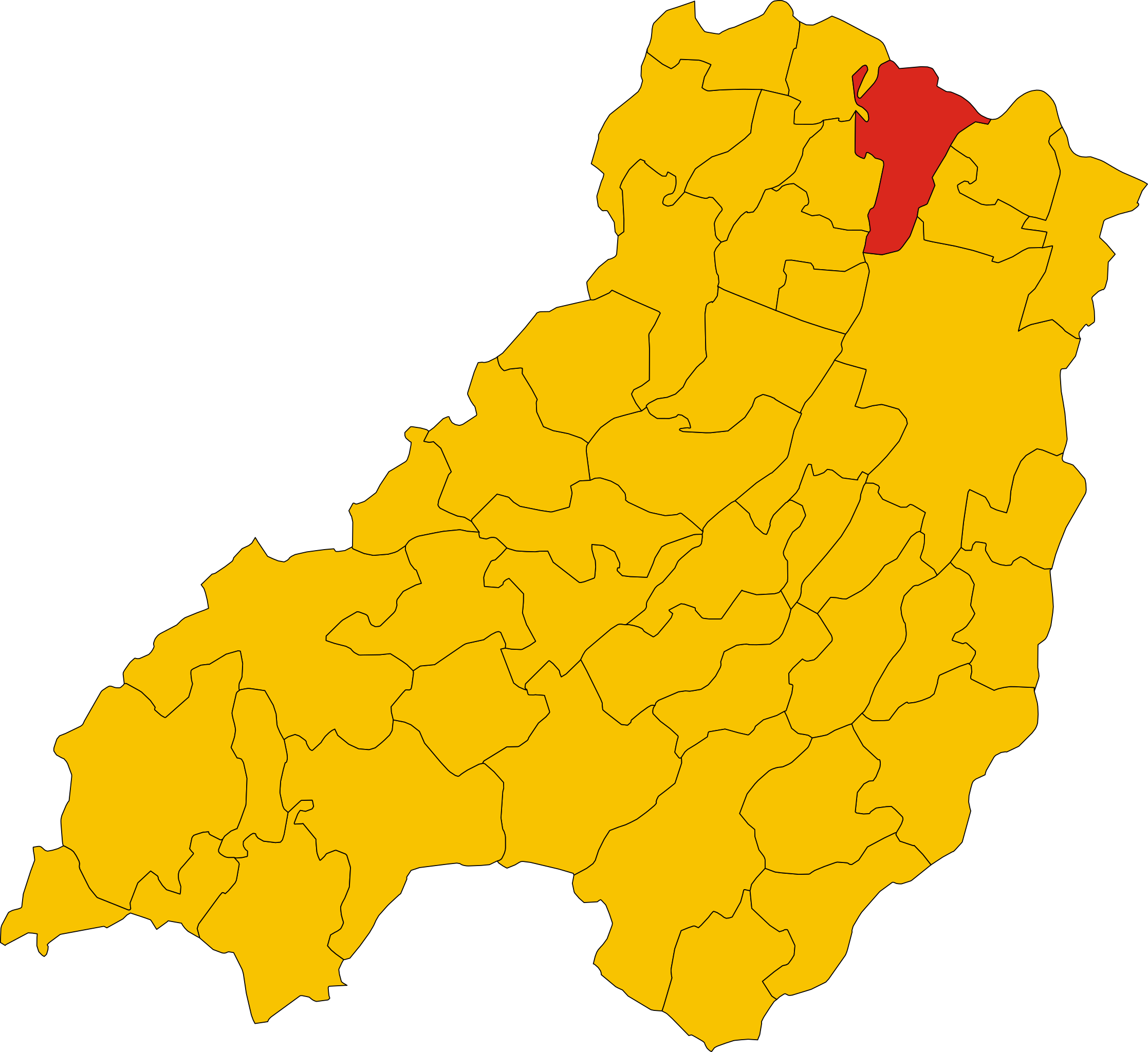 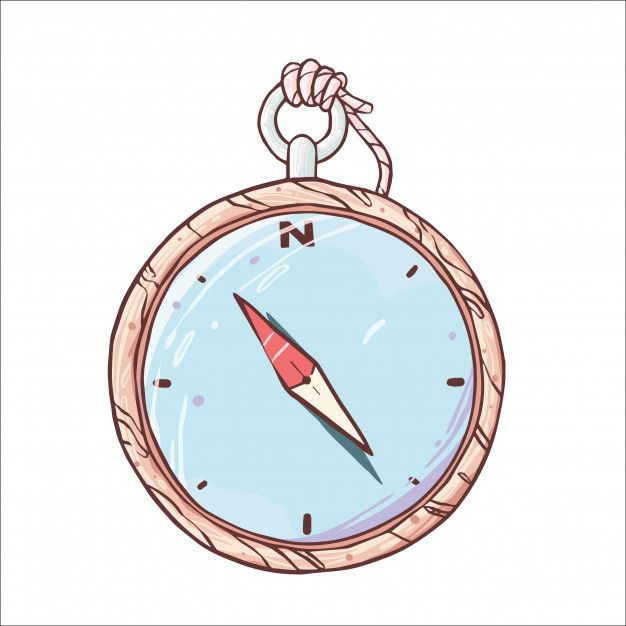 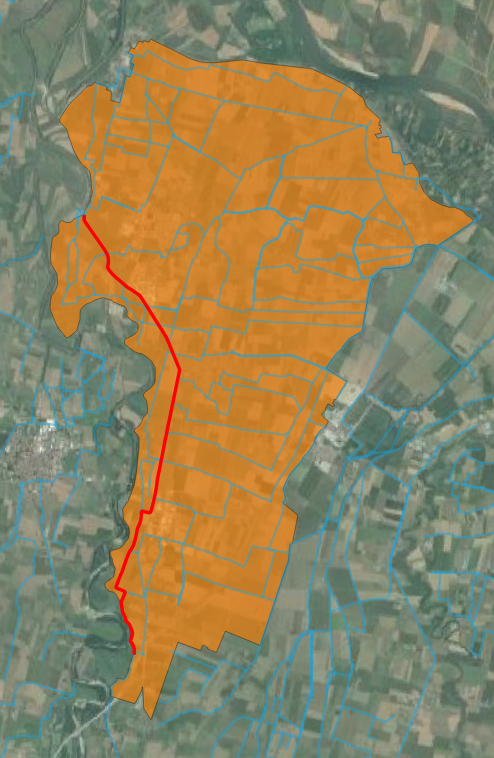 LOCALIZZAZIONE DELL’INTERVENTO
Borgonovo
Fiume Taro
Impianto di Borgonovo
Localizzazione Comune di Sissa-Trecasali nella Provincia di Parma
Il progetto è localizzato all’interno del comprensorio irriguo Sissa-Trecasali,
 esteso 4981 ha.
Impianto di Bastella
Trecasali
San Secondo P.se
San Quirico
Canale Ottomulini
Il Canale irriguo Ottomulini costituisce l’asta principale del comprensorio
Pozzo
Ronco Campo Canneto
Comprensorio irriguo Sissa Trecasali
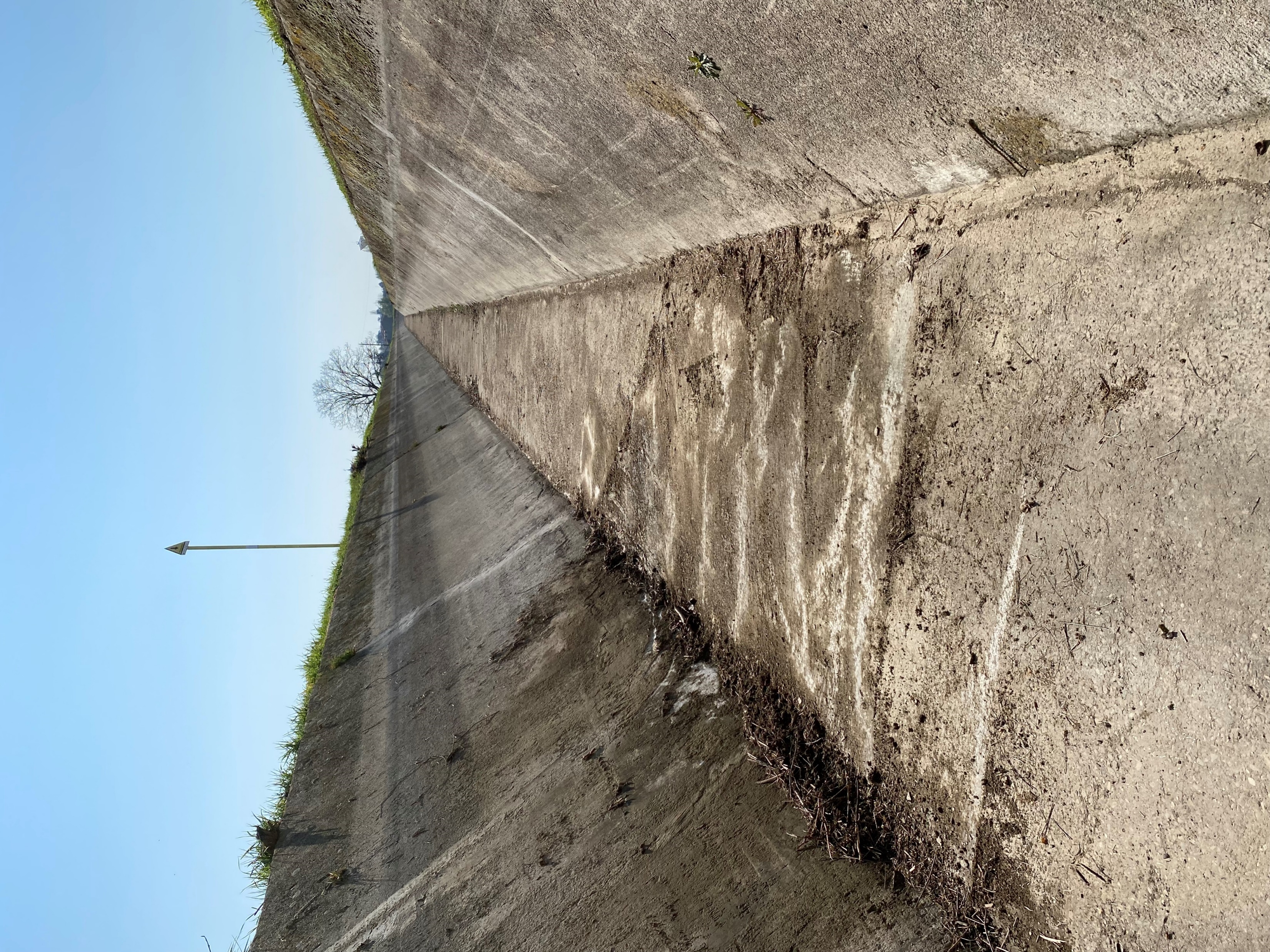 Macfrut 2024
FINANZIAMENTO DELL’OPERA
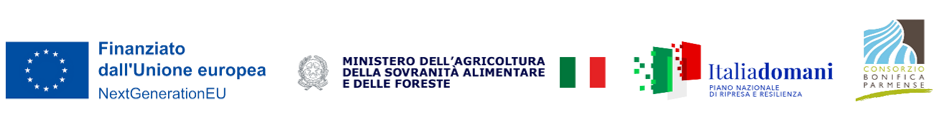 Fondi del PNRR Missione 2 Componente 4 (M2C4) – Investimento 4.3  Finanziato dall’Unione europea – Next Generation EU
€ 12.961.188,15 di cui:
€ 7.900.000,00 a valere sul PNRR M2C4 – Investimento 4.3 “Investimenti nella resilienza dell’agrosistema irriguo per una migliore gestione” con decreto di finanziamento e concessione MASAF;

€ 5.061.188,15 a valere sul Fondo Opere Indifferibili 2023 (FOI 2023) con decreto di finanziamento e concessione MEF.
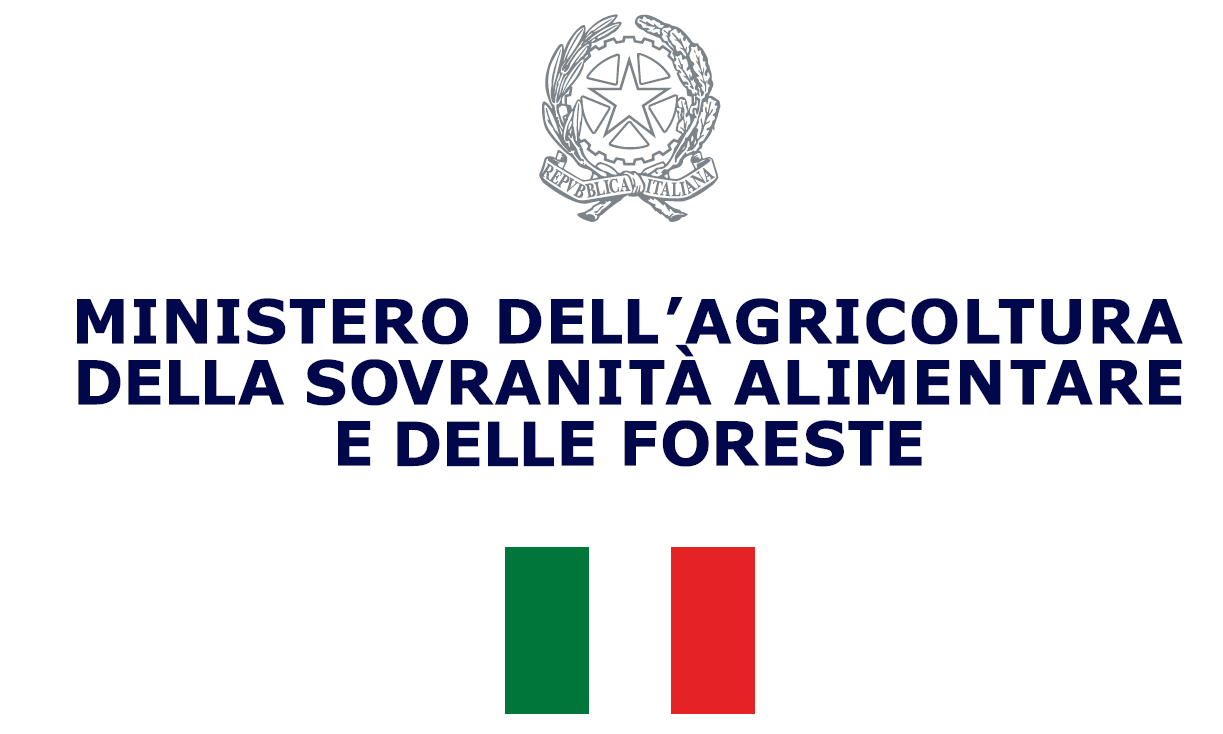 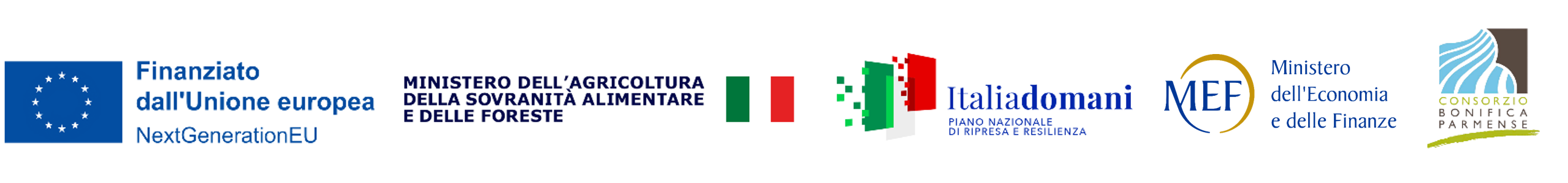 N.B. Il Consorzio inoltre ha contribuito al progetto con interventi propedeutici in alcuni tratti di canale per complessivi € 484.970,00
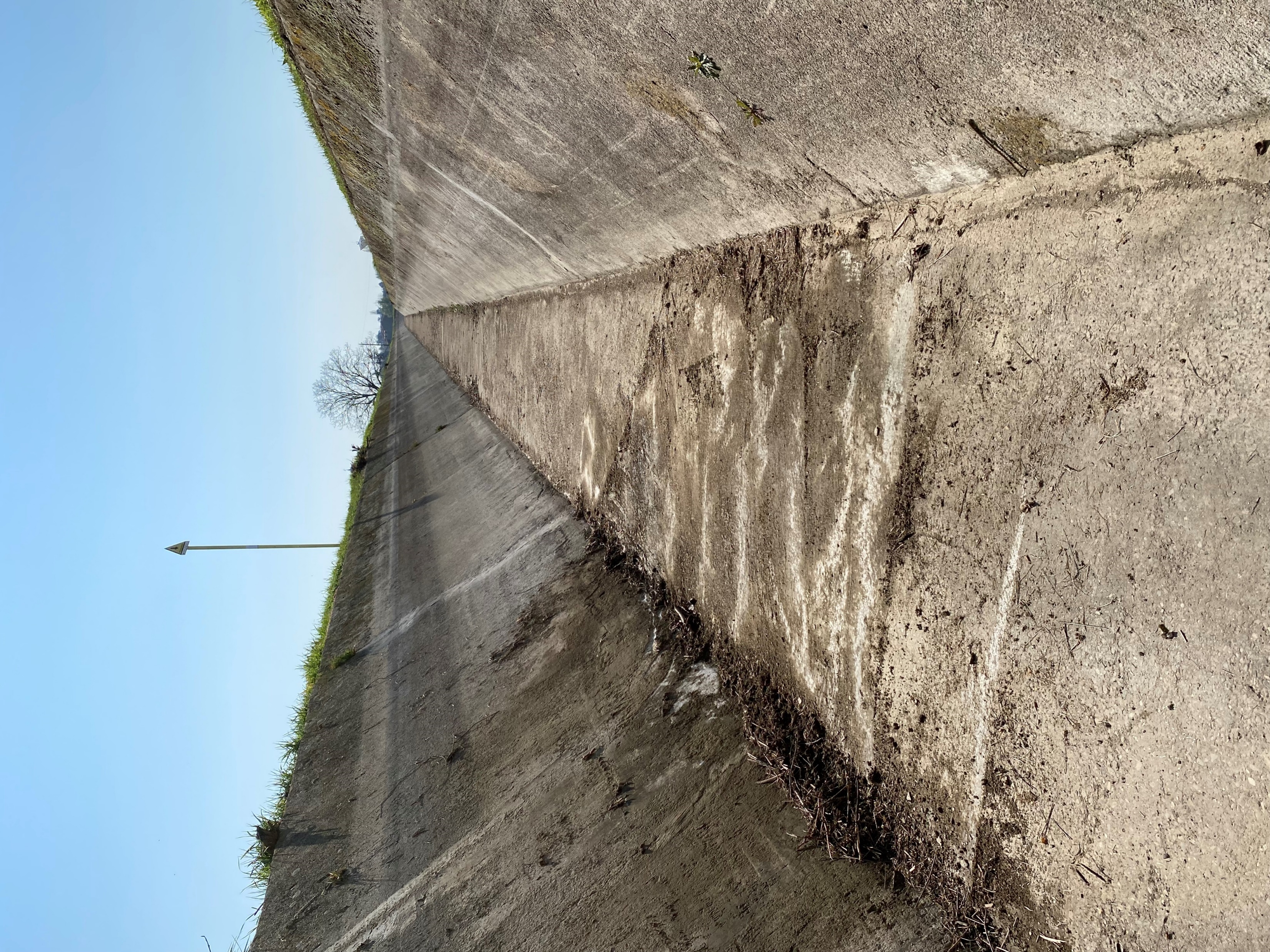 Macfrut 2024
DESCRIZIONE DEGLI INTERVENTI
Opere elettro-meccaniche
Ammodernamento sistema di derivazione: paratoie e saracinesche

Adeguamento migliorativo impianti di presa di Borgonovo e di sollevamento di Bastella

Telecontrollo
Ripristino funzionale, strutturale ed idraulico del rivestimento spondale mediante:
	- posa di scatolari prefabbricati;
	- applicazione di malte specifiche
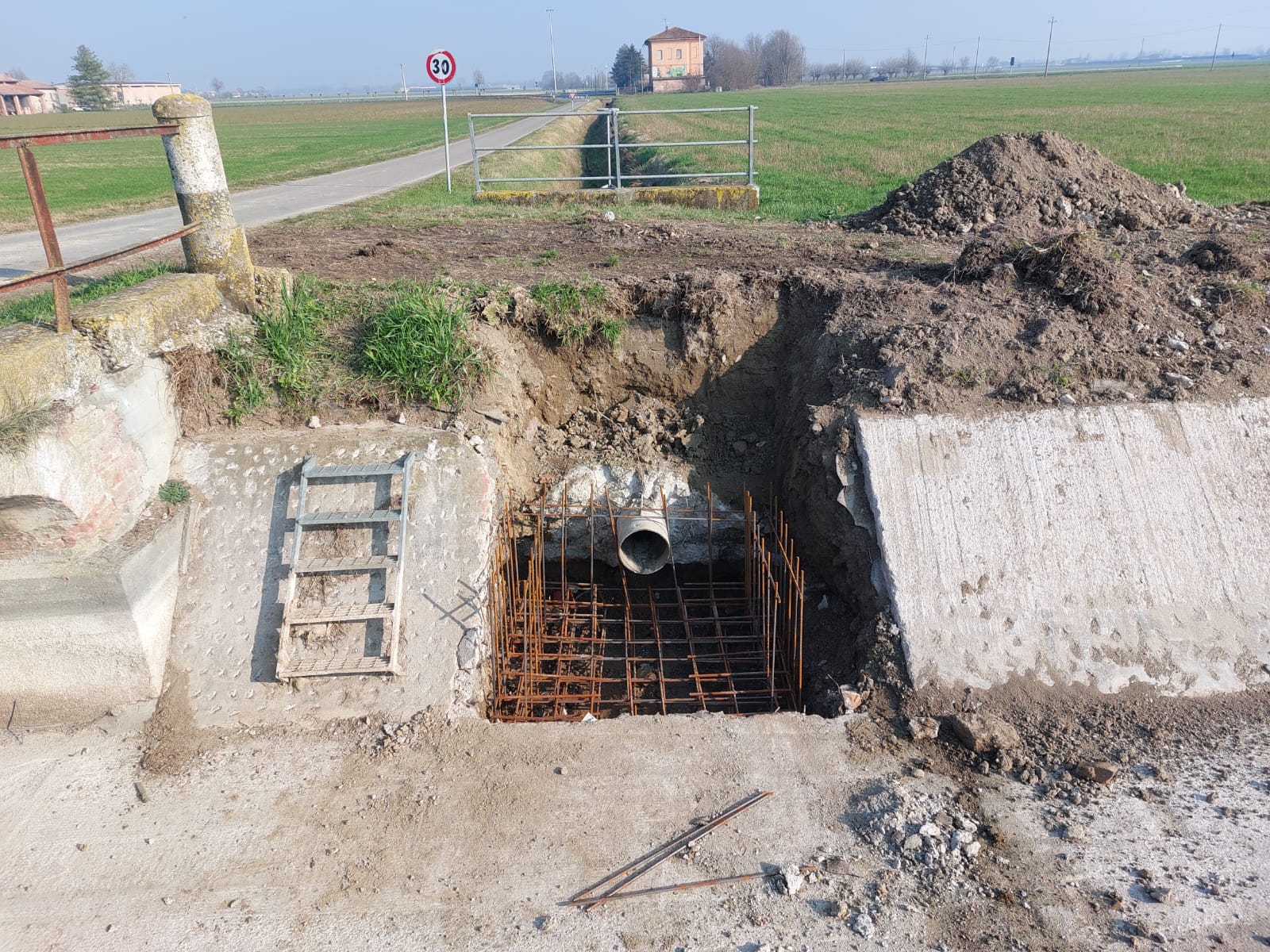 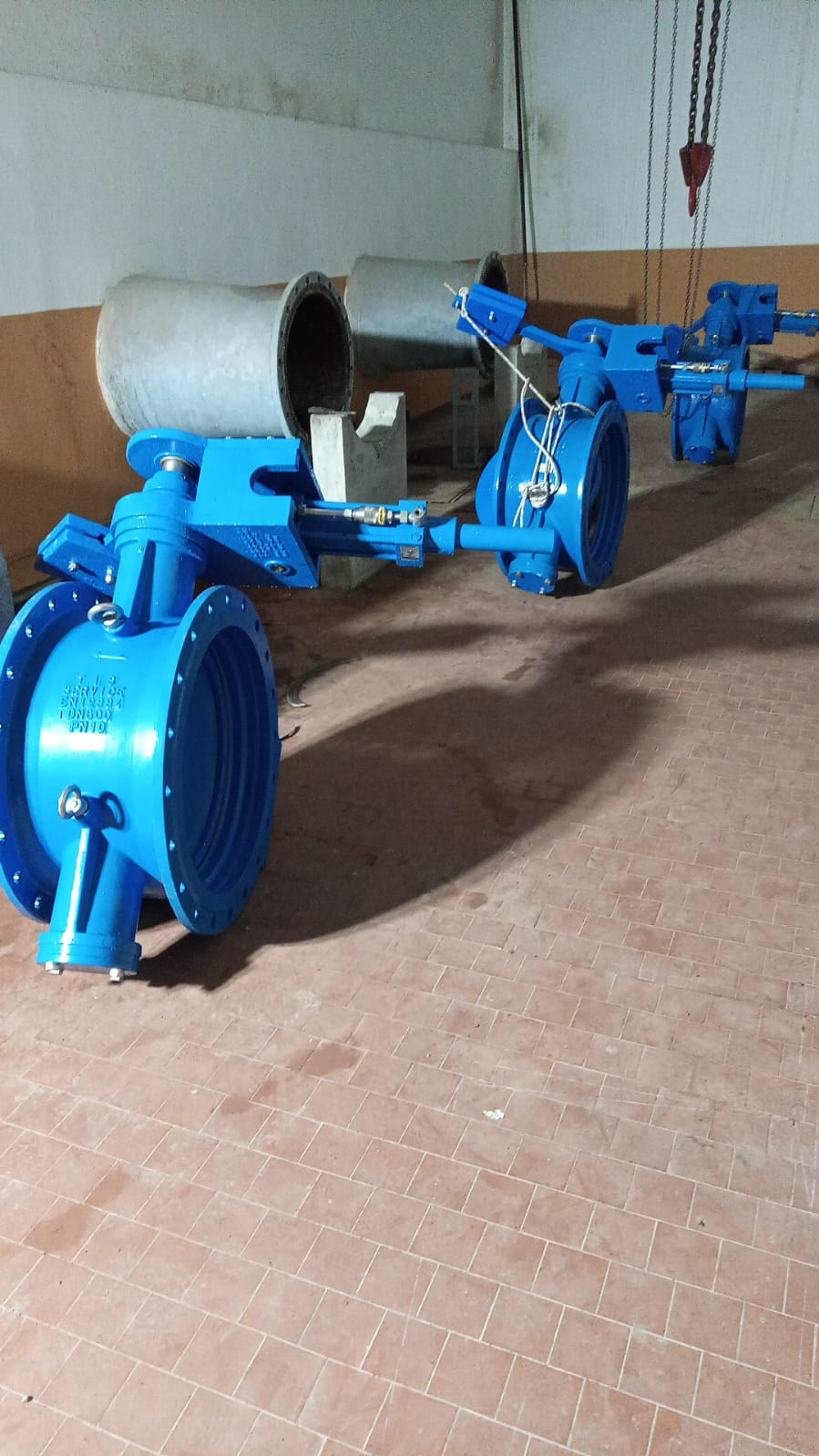 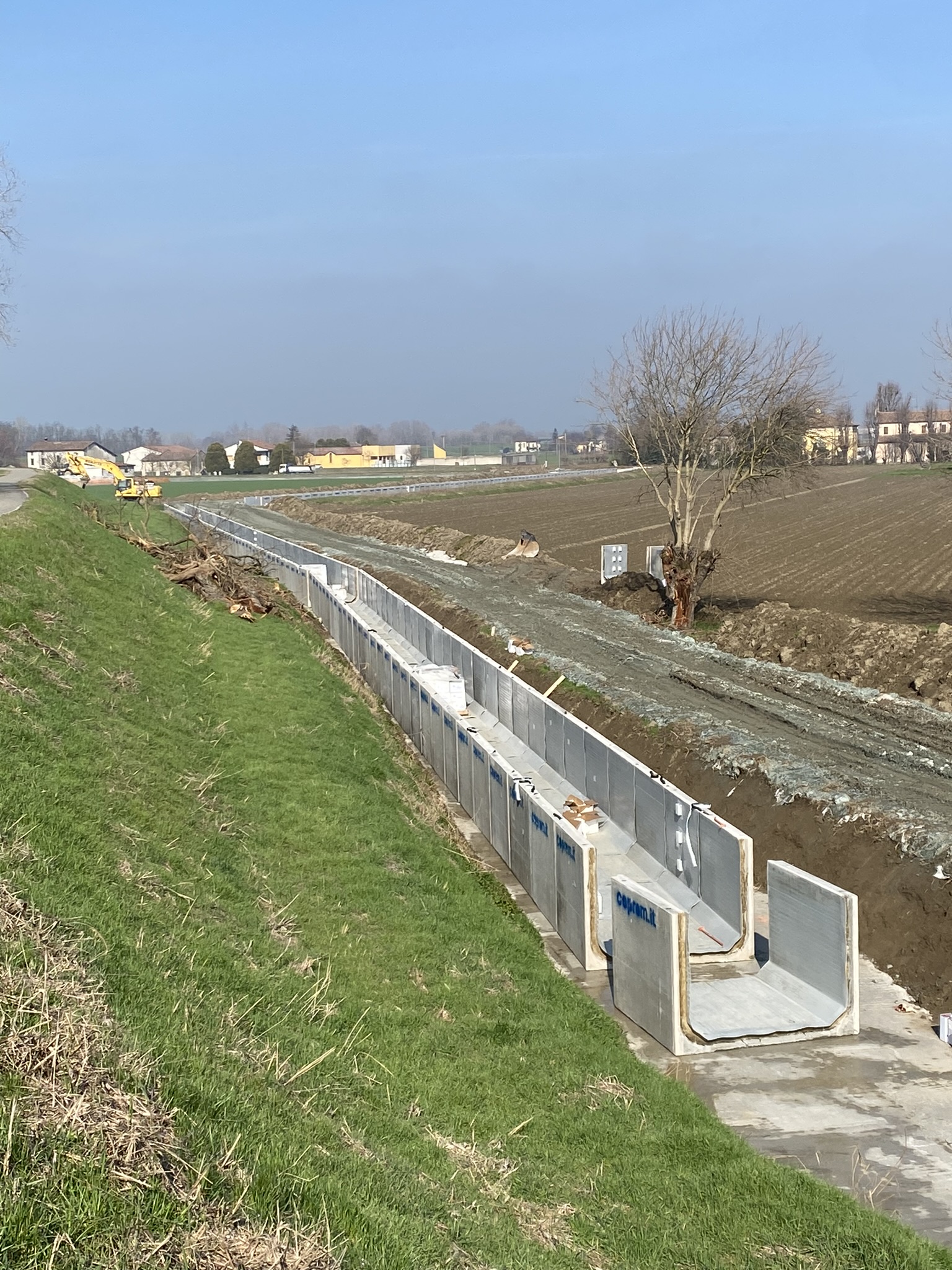 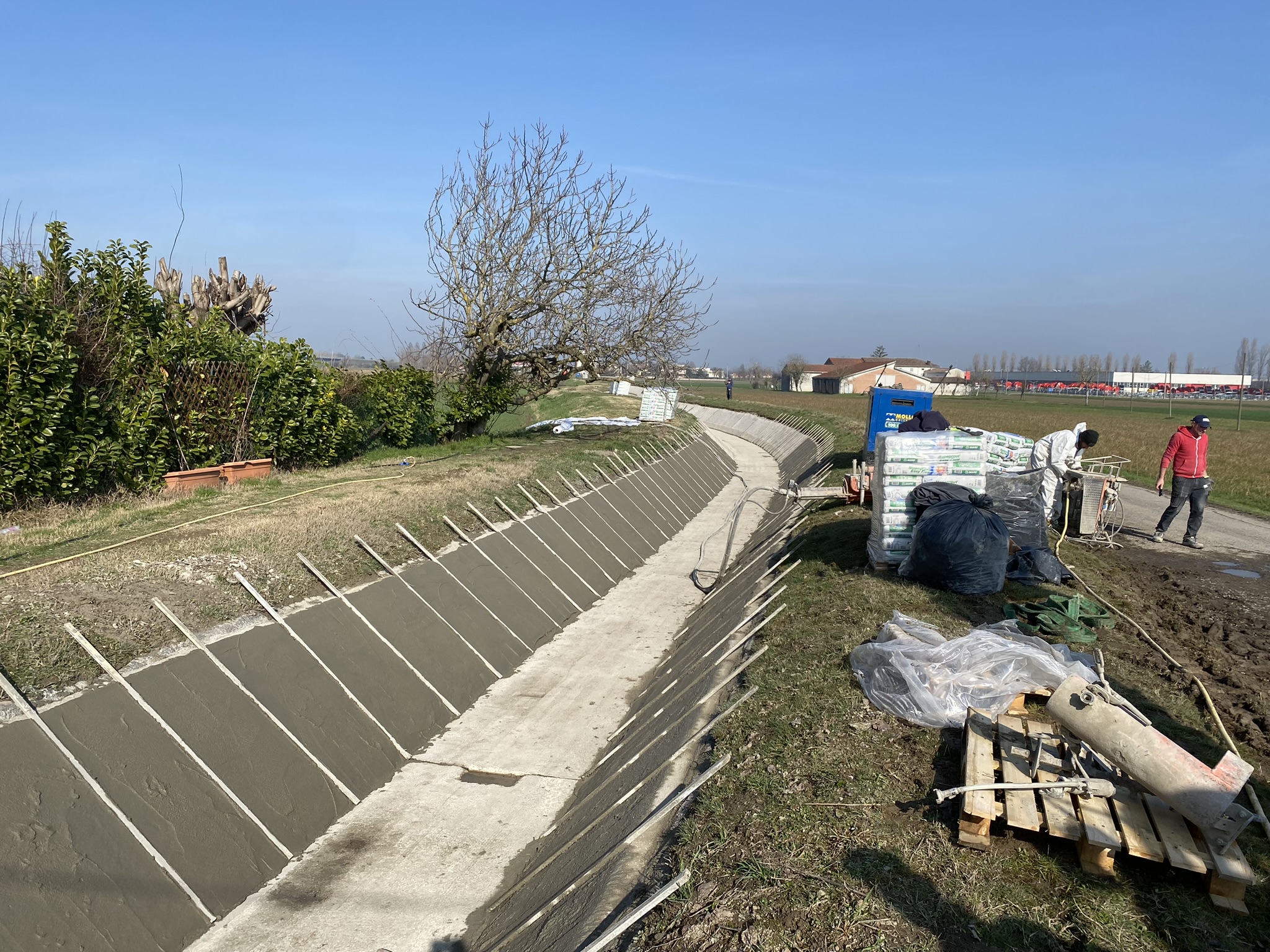 Ammodernamento derivazioni
Ripristino con malte specifiche
Posa scatolari prefabbricati
Valvole nelle tubazioni di mandata
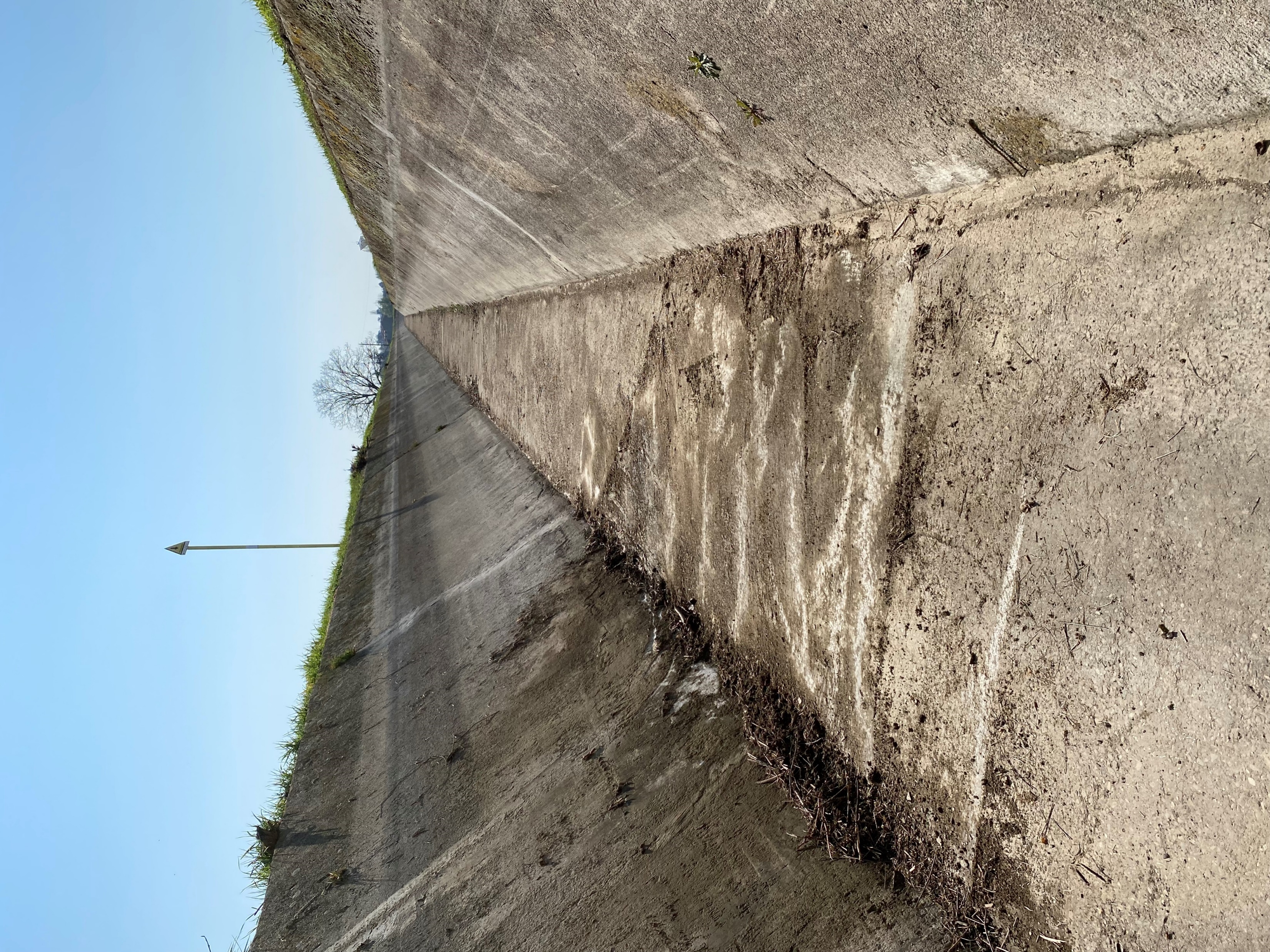 Macfrut 2024
OPERE CIVILI: I NUMERI
Lunghezza intervento di ammodernamento spondale complessiva pari a 9.370 m di cui: 
1.218,60 m mediante fornitura e posa di scatolari prefabbricati (dimensione tipo 200x150 cm);  
8.151,40 m mediante il rivestimento della canaletta esistente con malta premiscelata (dimensione tipo 180x215x180 cm)
a)
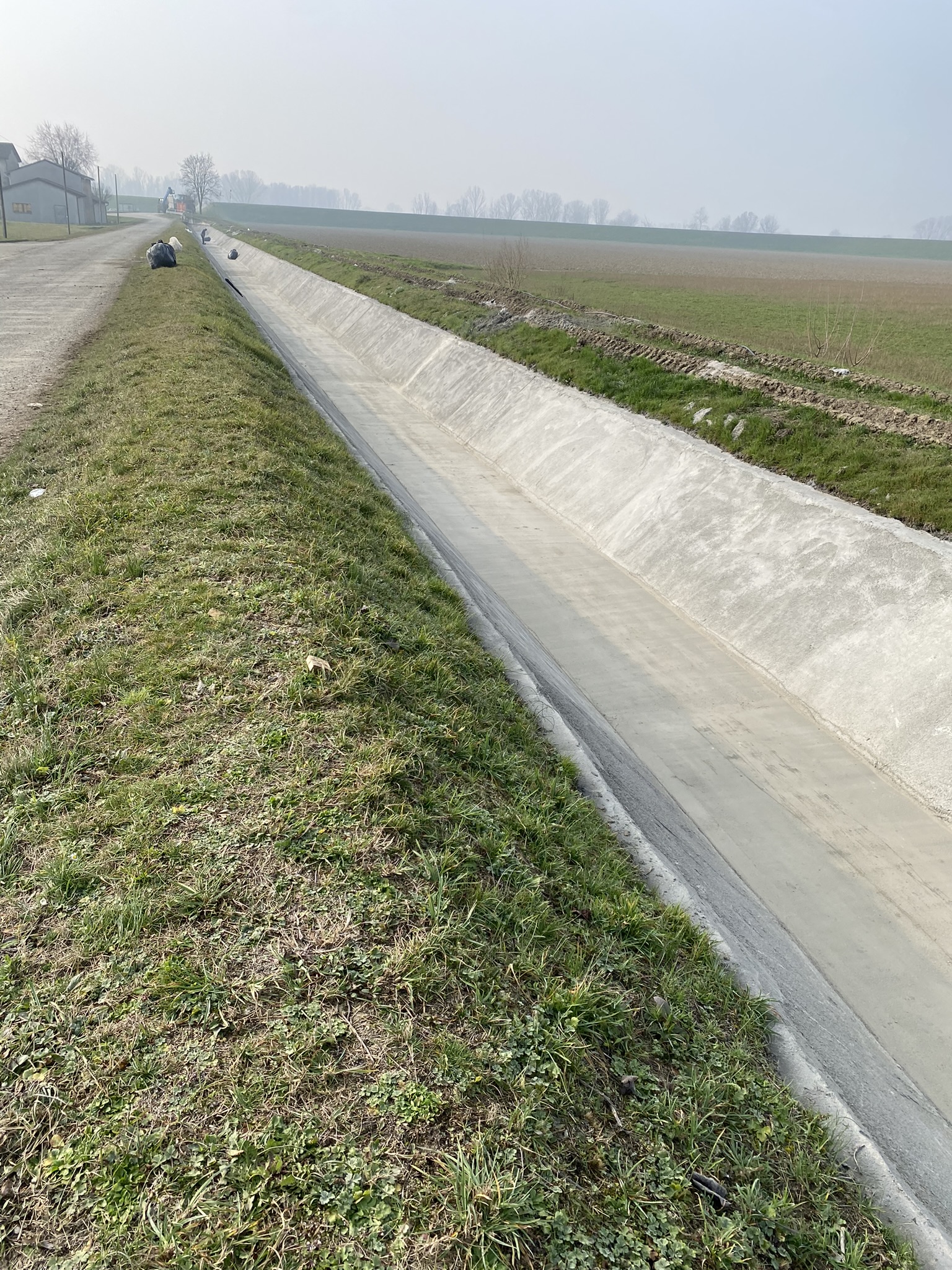 a)
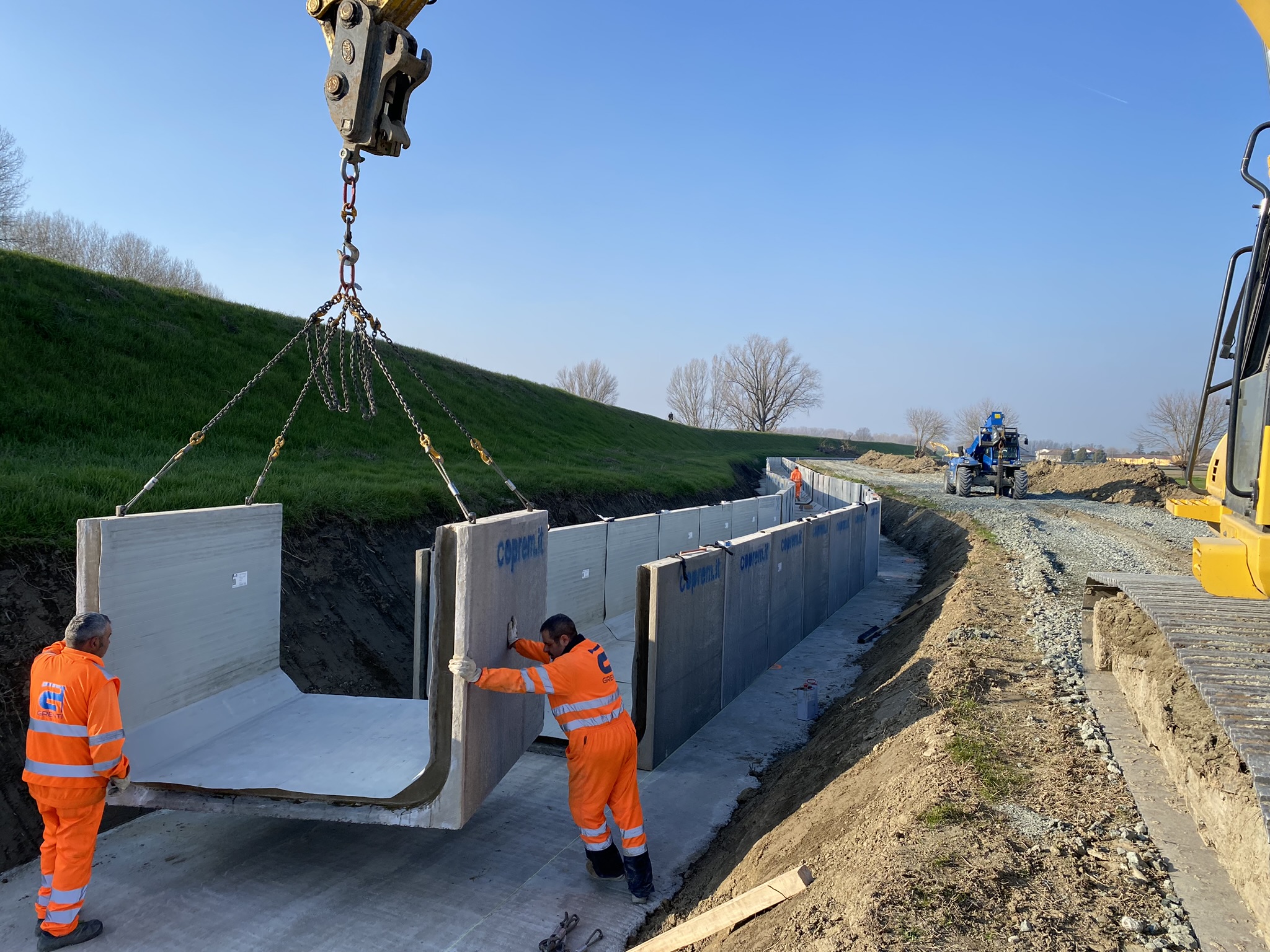 b)
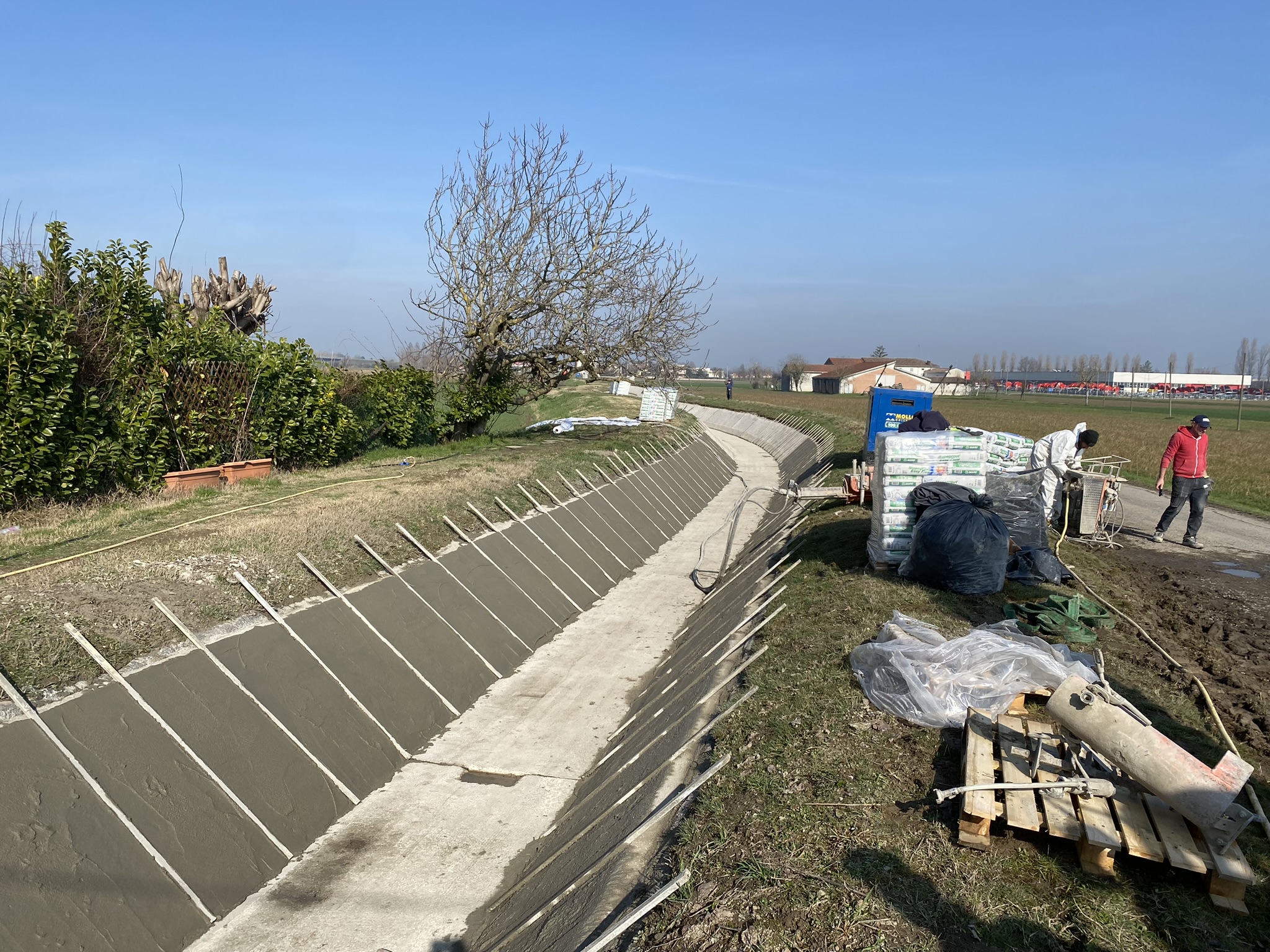 Stesura malte specifiche
Posa scatolari prefabbricati
Terminata la stesura malte specifiche
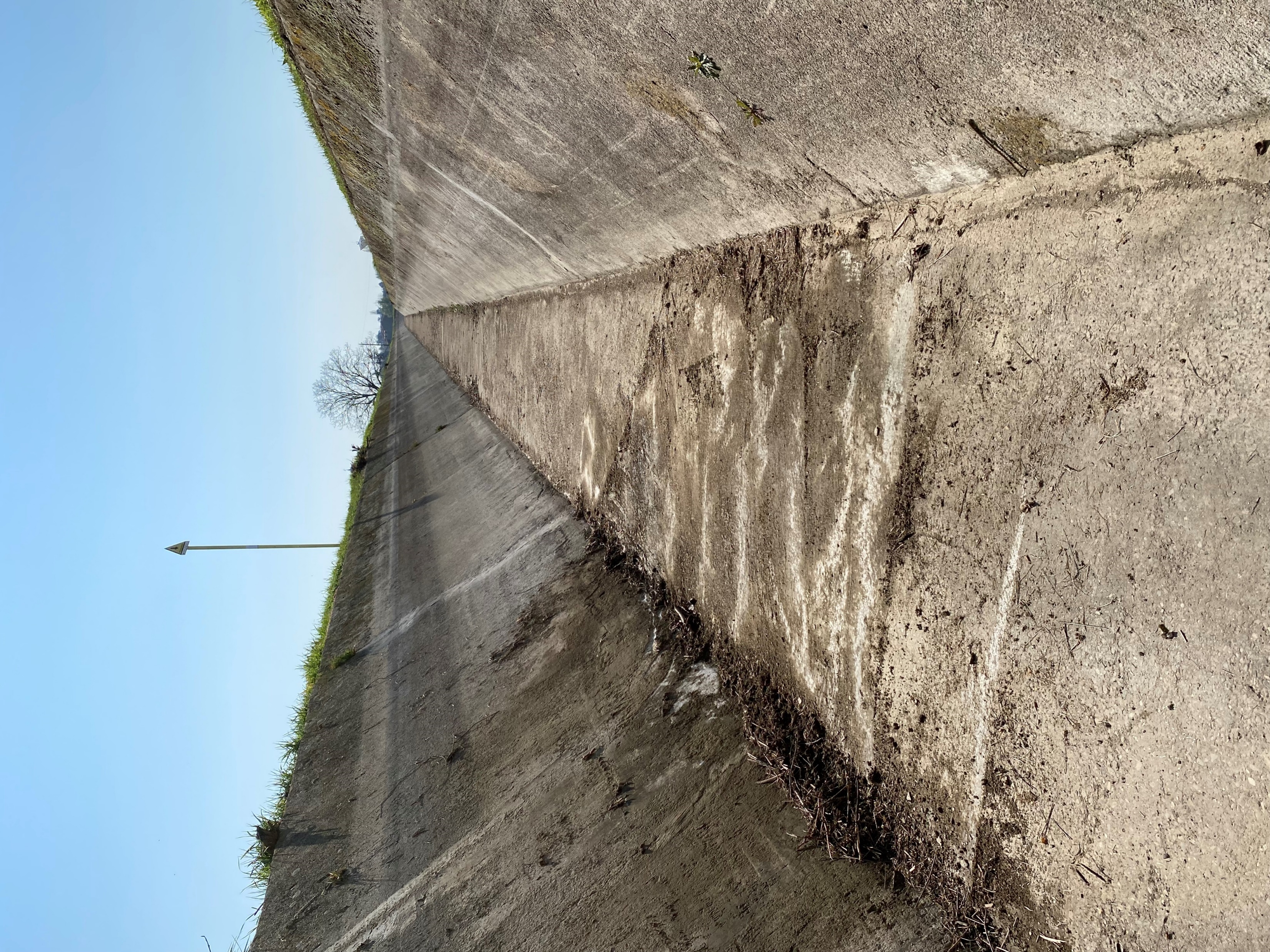 Macfrut 2024
OPERE ELETTRO-MECCANICHE: I NUMERI
Installazione di n. 17 paratoie con misuratori di portata di III livello: 
	- n. 15 paratoie DN450; 
	- n. 1 paratoia 600X600; 
	- n. 1 paratoia 750x750; 
Installazione di n. 1 paratoia basculante con misuratori di portata
Ammodernamento sistema di derivazione: paratoie e saracinesche
Paratoia DN 450
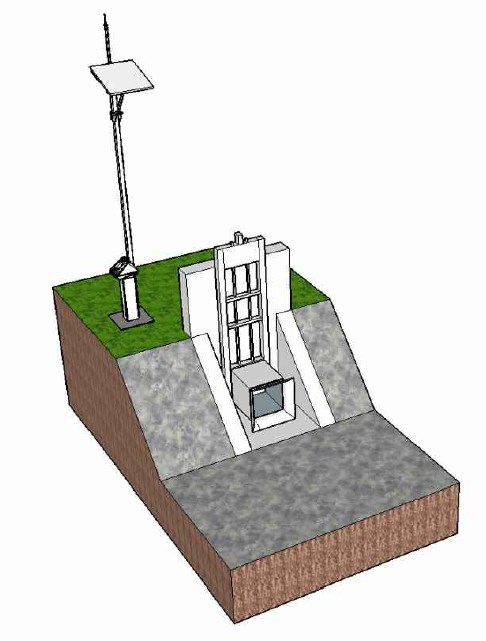 Paratoia 600x600
Paratoia basculante
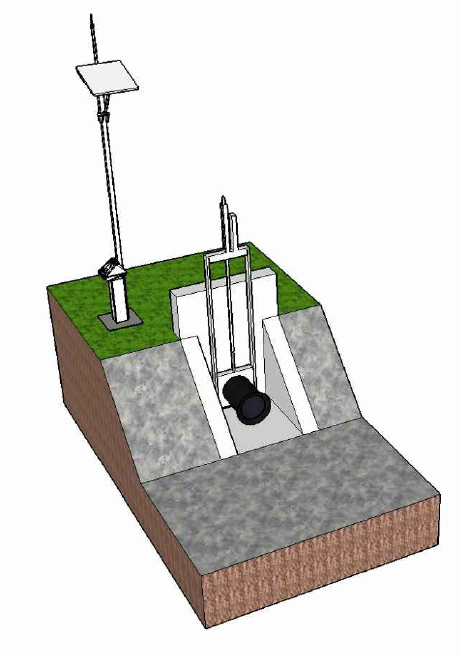 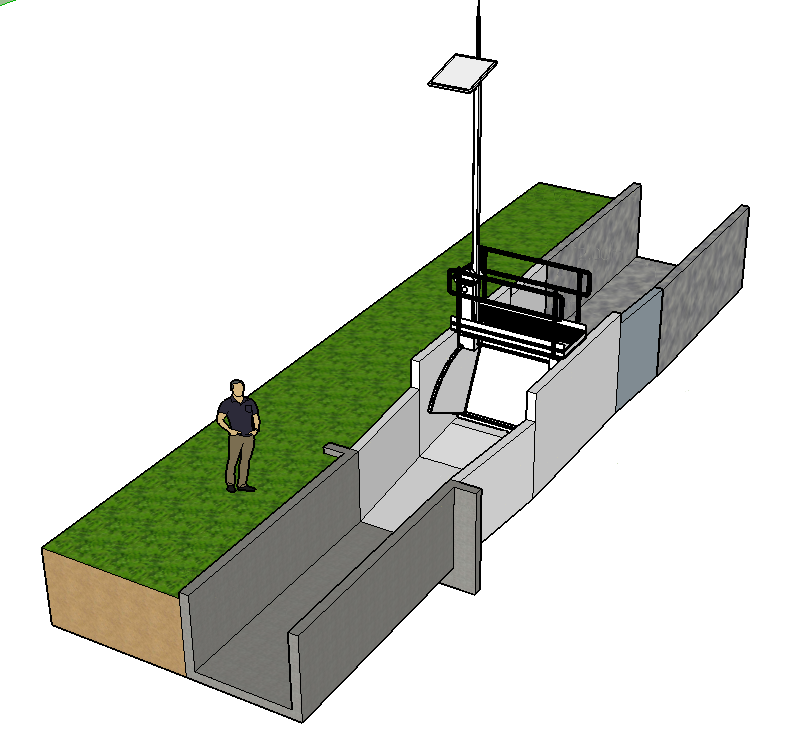 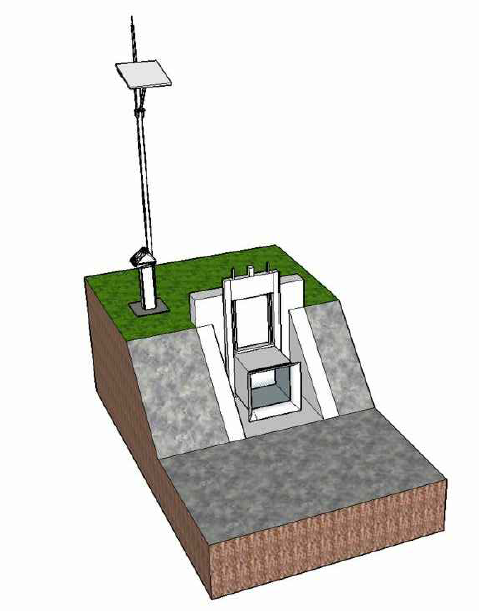 Paratoia 750x750
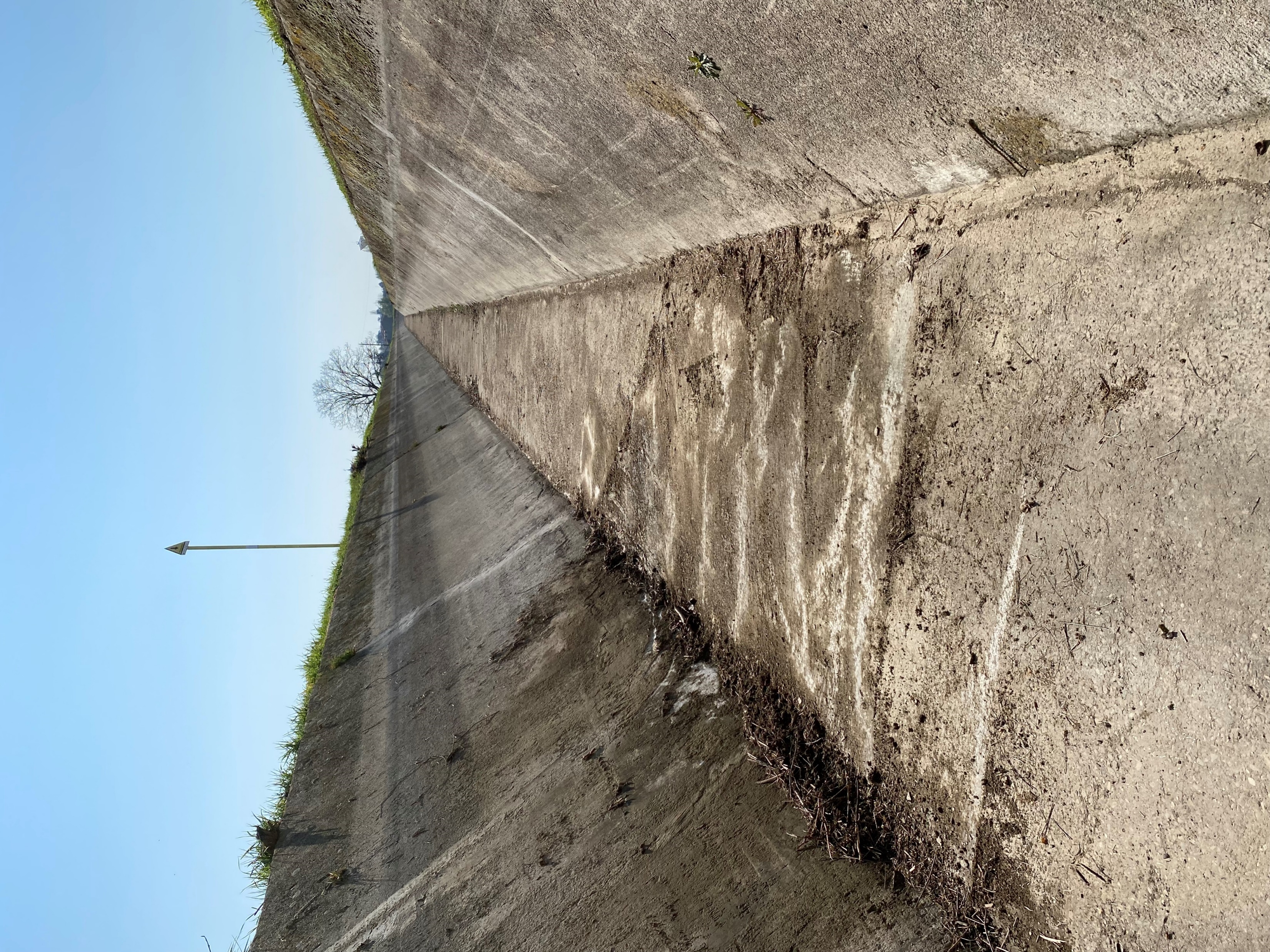 Macfrut 2024
OPERE ELETTRO-MECCANICHE: I NUMERI
Installazione di:
- n. 3 misuratori alla fonte (Impianto Borgonovo); 
- n. 2 misuratori di livello non alla fonte (Impianto Bastella); 
- n. 1 stazione pluviometrica presso l’impianto di Borgonovo
Telecontrollo
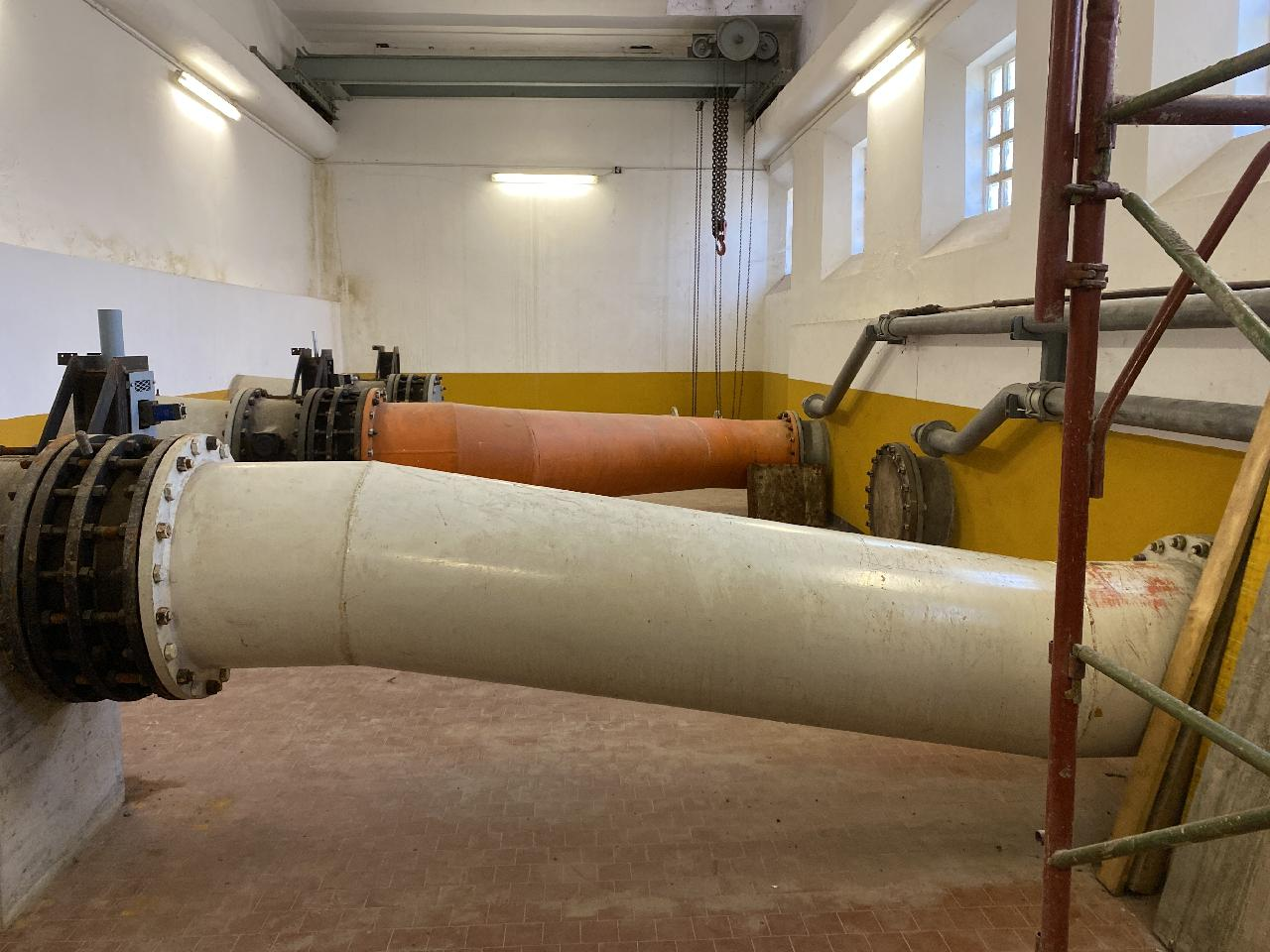 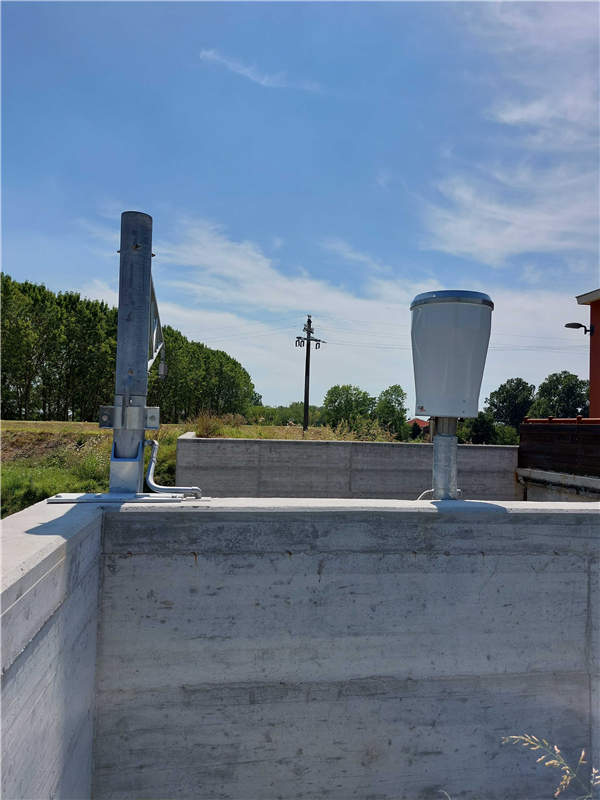 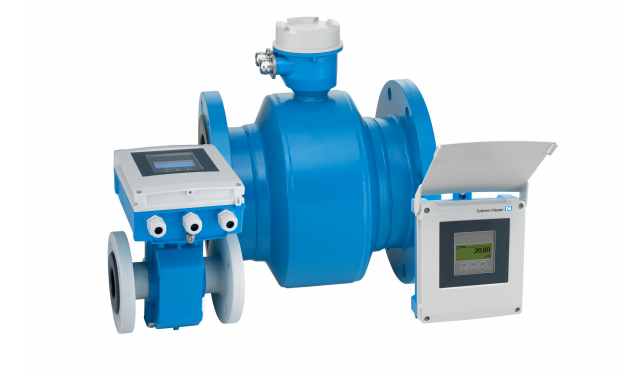 Tipologia di misuratori da installare alla fonte presso dell’impianto di Borgonovo
Tipologico della stazione pluviometrica all’impianto di Borgonovo
Tubazioni di aspirazione dell’impianto di Borgonovo
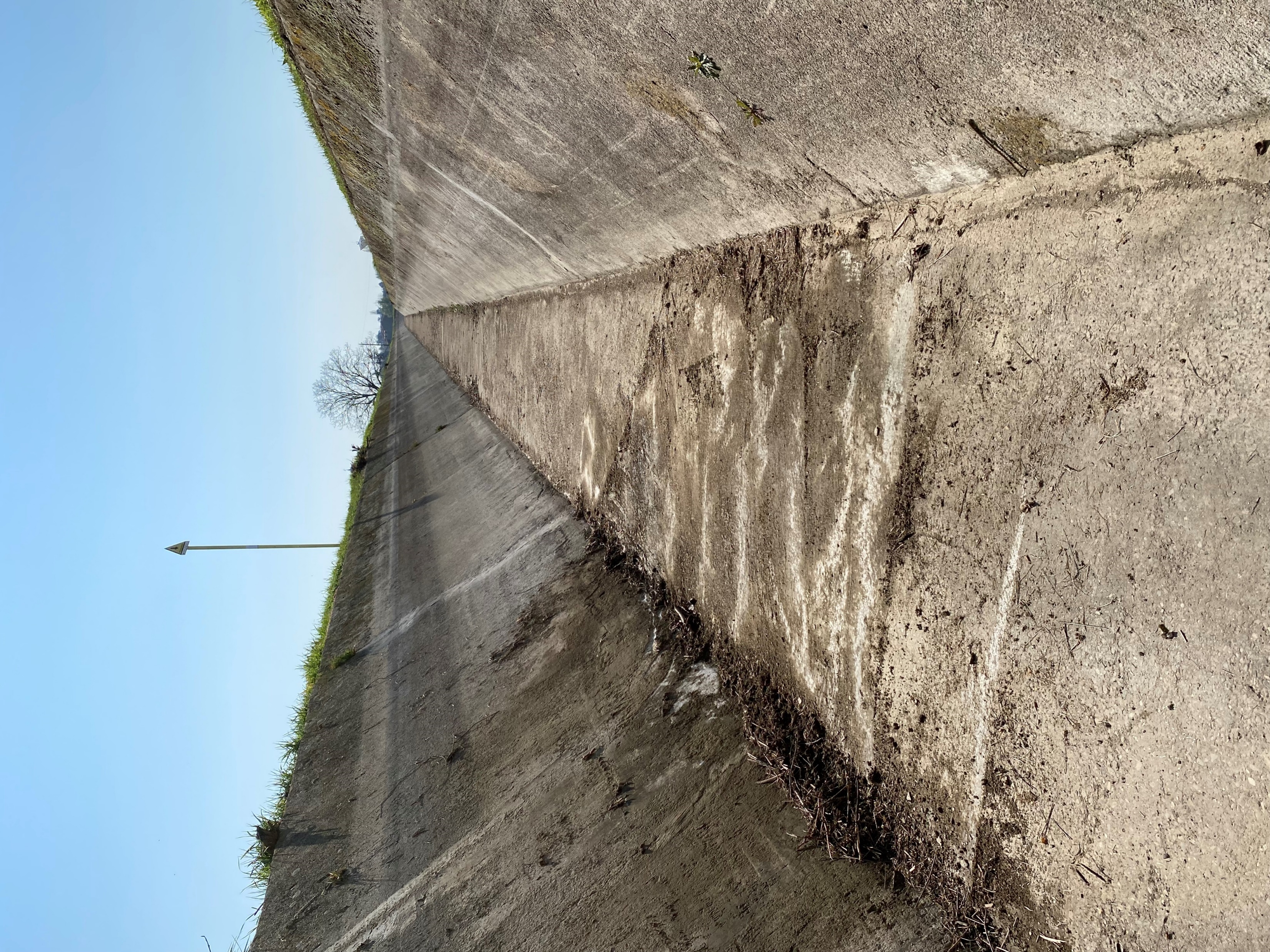 Macfrut 2024
COLTURE PRATICATE
Macfrut 2024
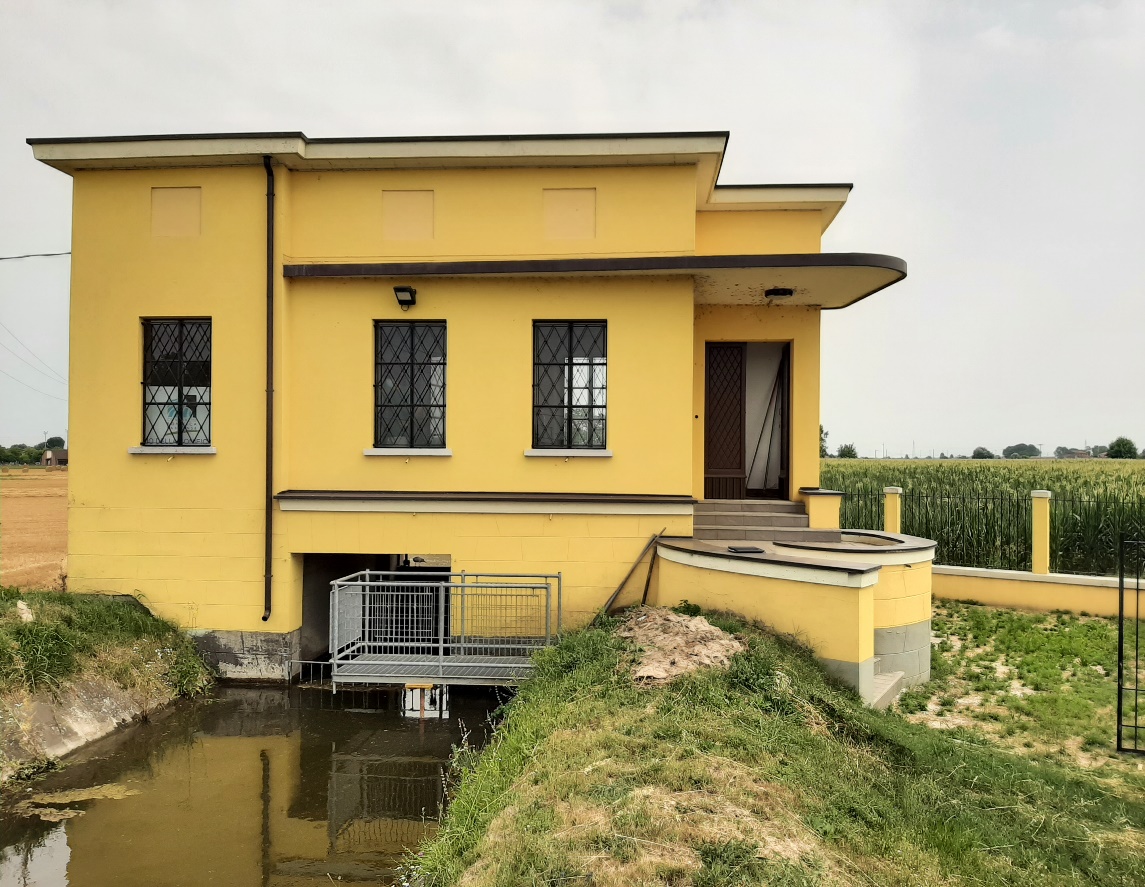 OPERE DI MIGLIORAMENTO E ADEGUAMENTO DEI SISTEMI DI ADDUZIONE E DELLE RETI DI DISTRIBUZIONE ESISTENTI 
NEL COMPRENSORIO IRRIGUO DEL CANALE NAVIGLIO
LAVORI CONCLUSI
In dicembre 2023
INTERVENTO FINANZIATO DAL MASAF TRAMITE 
PSRN 2014-2020
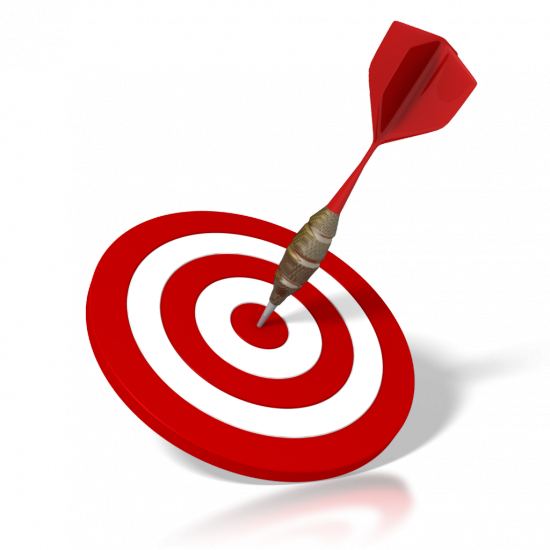 OBIETTIVO DELL’INTERVENTO
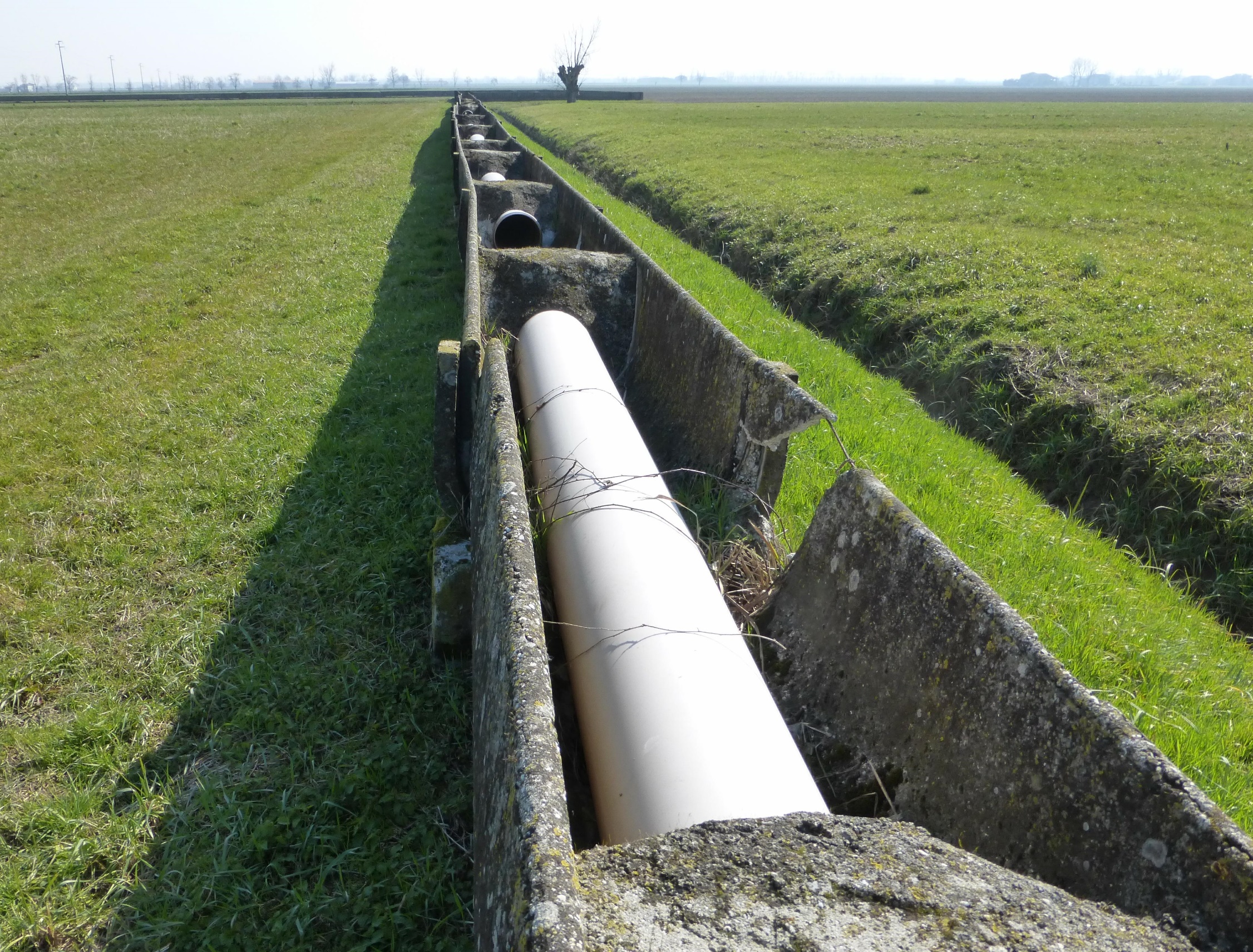 Sostituzione delle vecchie canalette irrigue Rossa Destra e Rossa Sinistra nel comune di Parma e Casino-Campogrande nel comune di Colorno con tubazioni in pressione. Risanamento e riabilitazione funzionale della condotta irrigua Travacone-Casino mediante intervento di relining
Macfrut 2024
SOTTOINTERVENTO 1
Riabilitazione funzionale mediante relining della condotta irrigua di dorsale in c.a. di Casino – Travacone
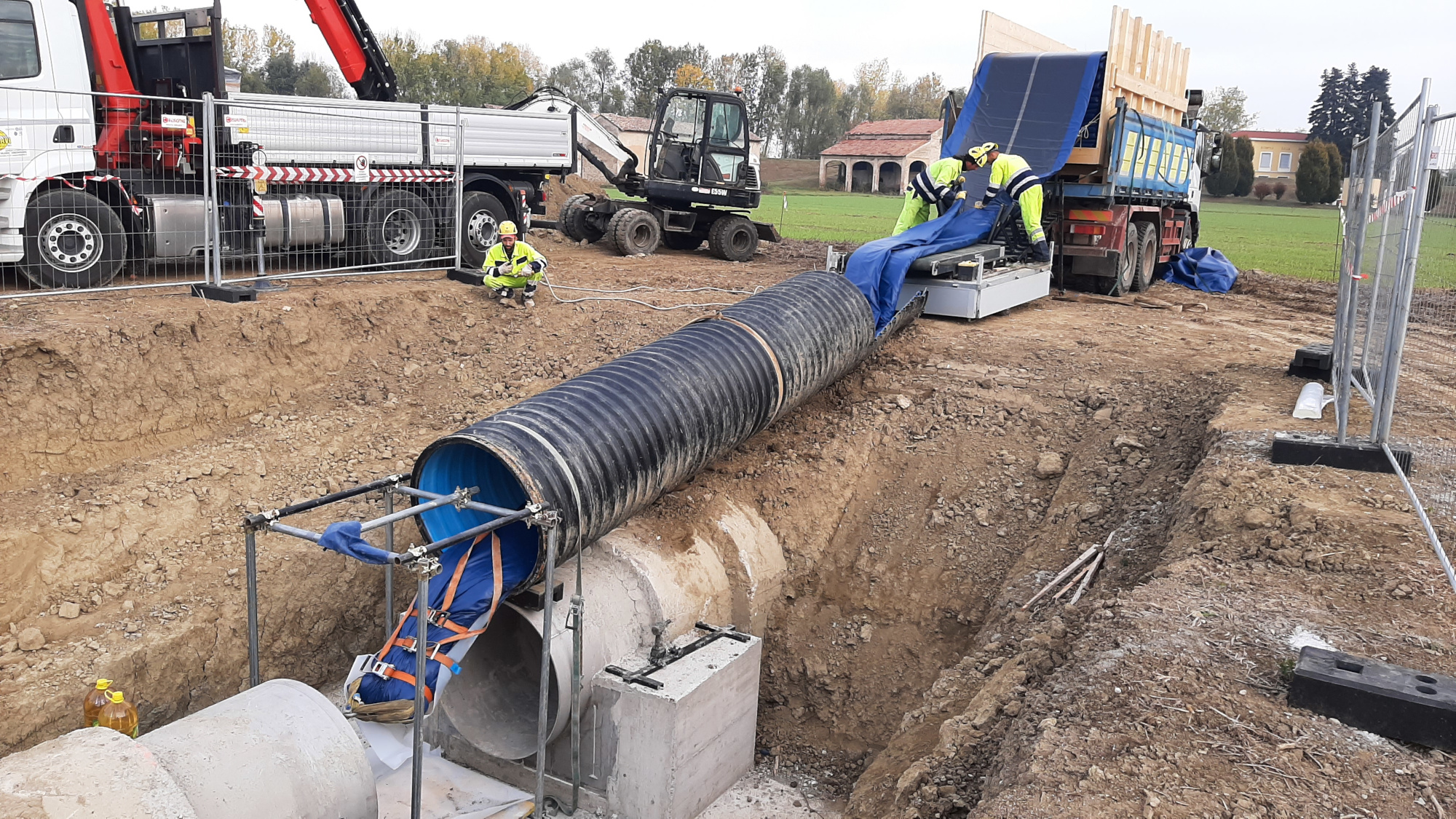 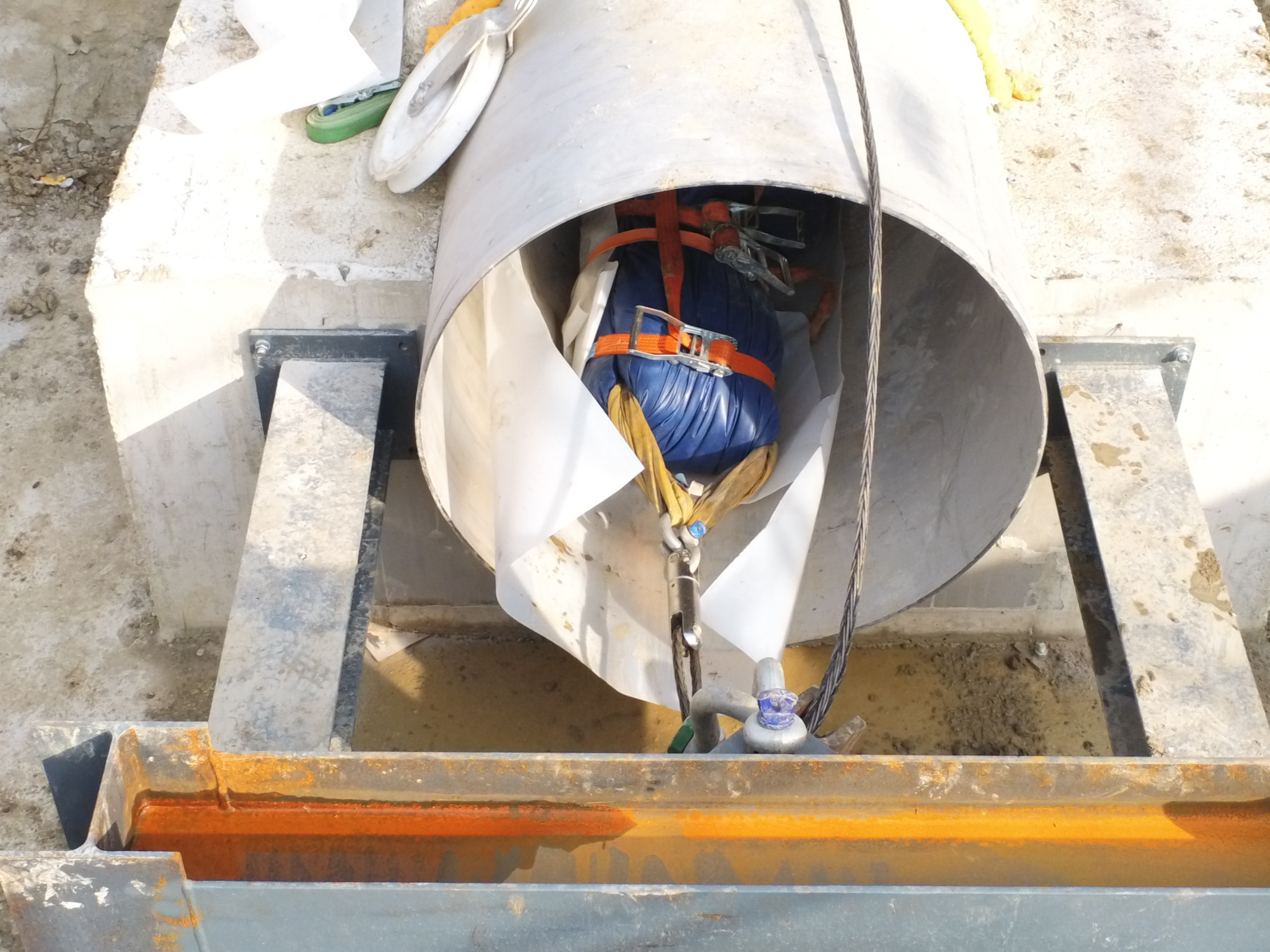 Macfrut 2024
SOTTOINTERVENTO 2
Sostituzione delle canalette irrigue a cielo aperto “Rossa Destra” e “Rossa Sinistra” (comune di Parma) e “Casino Campogrande”(comune di Colorno), con tubazioni interrate a bassa pressione (lunghezza totale circa 10.000 m, diametro tubazioni Ø630 – Ø800)
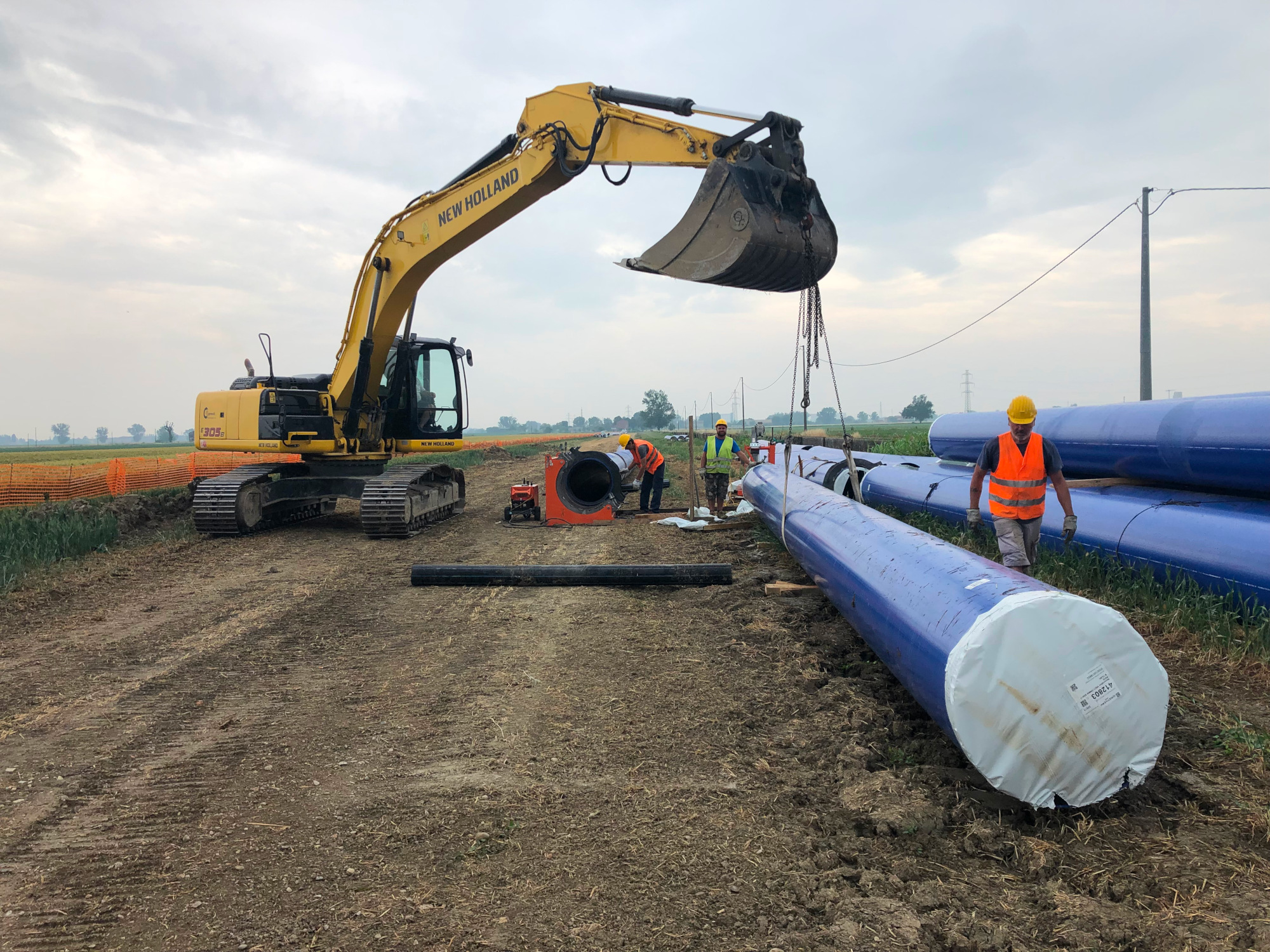 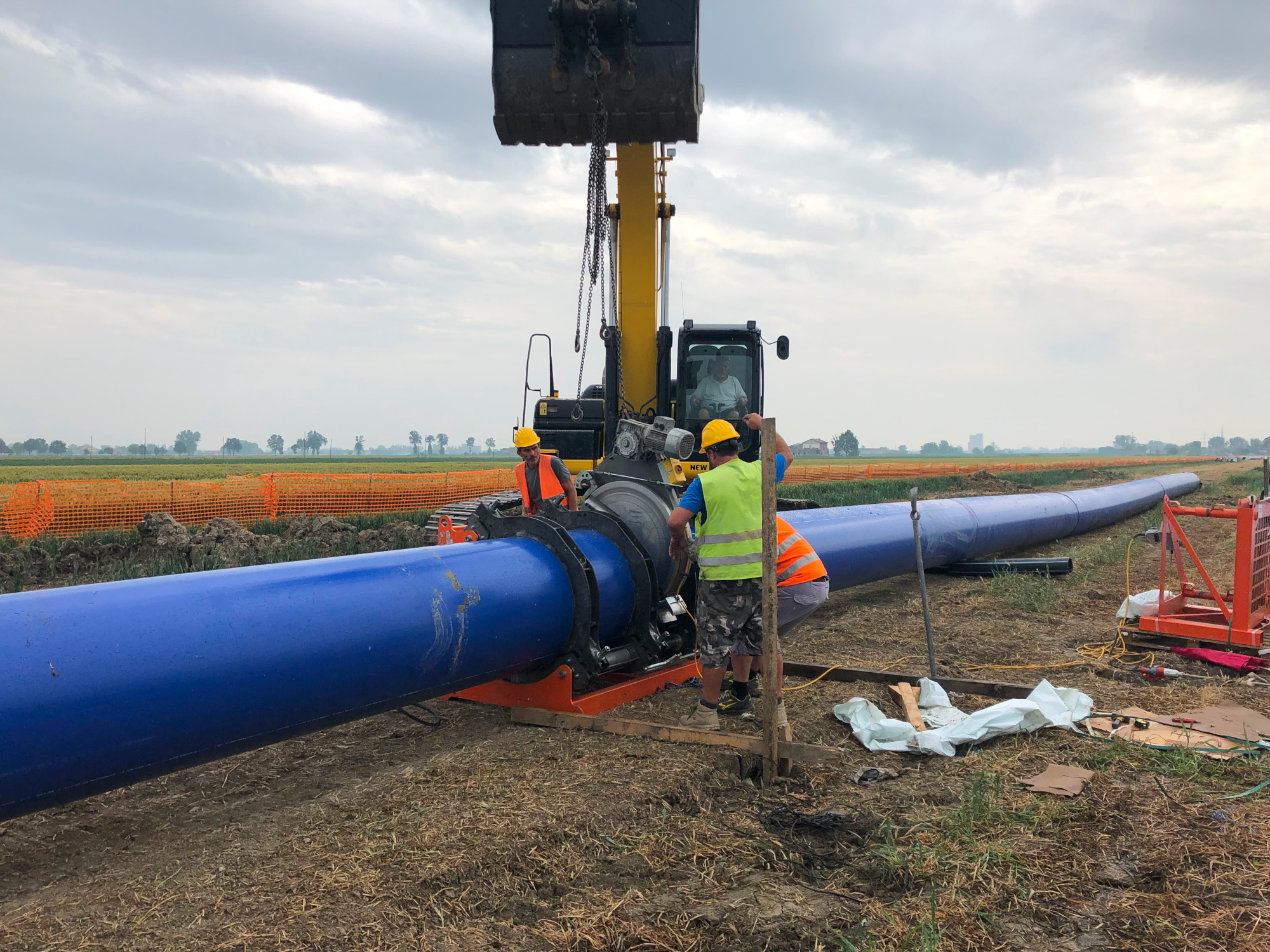 Macfrut 2024
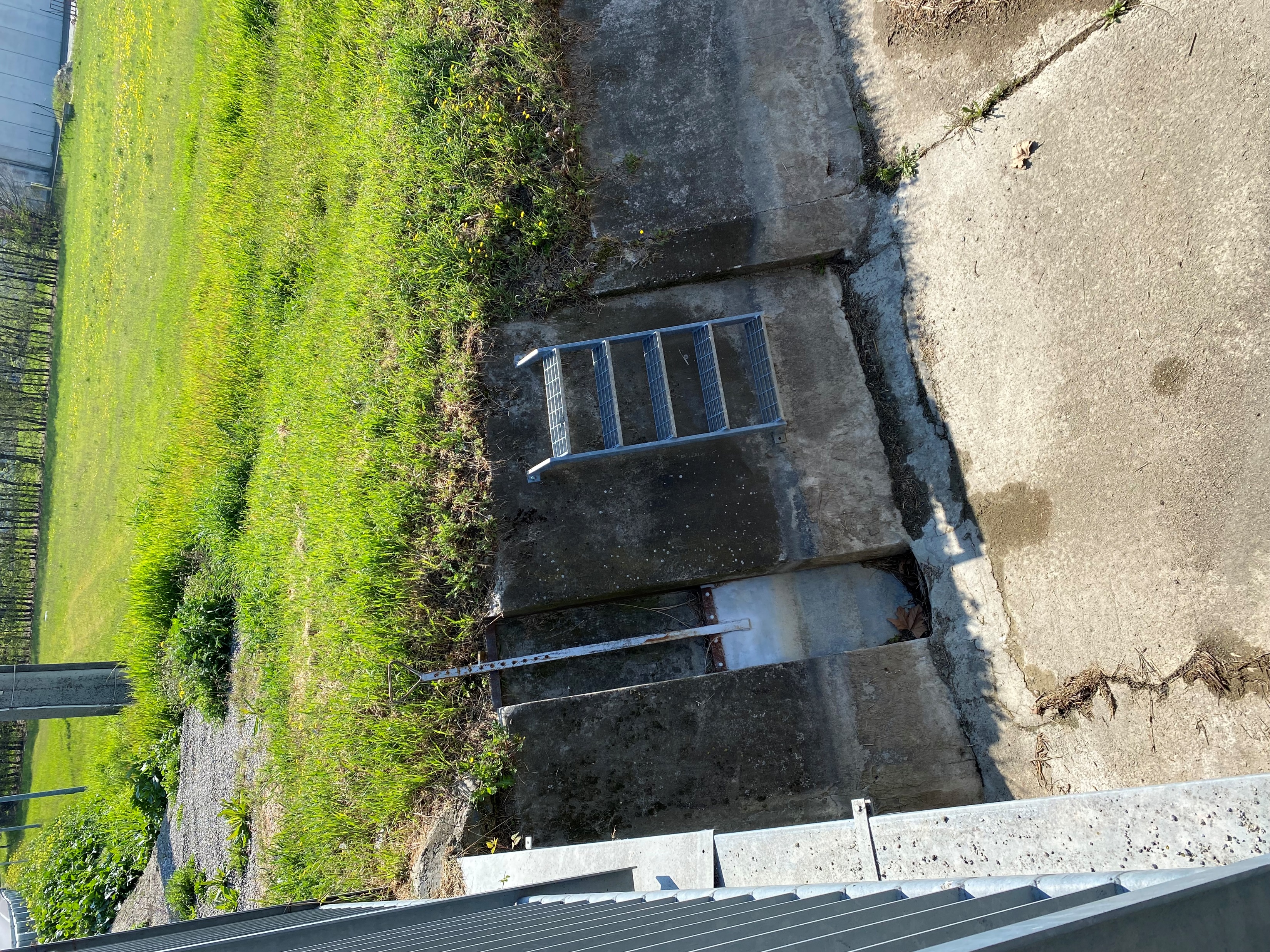 I NUMERI
Importo complessivo progettuale (QE) = €   15.260.899,47
Estensione comprensorio irriguo = 5.240 ha
N° Comuni interessati = 3(PARMA, COLORNO, SORBOLO MEZZANI)
Risparmio idrico medio stimato ≈ 1.400.000 m³ (36% disponibilità idrica complessiva)
Risparmio Energetico stimato ≈ 39.600 kW/h
Lunghezza canaline/condotte sostituite con tubazioni in PEAD ≈ 10.000 m
Lunghezza condotta oggetto di ripristino funzionale (Casino-Travacone) ≈ 1.700 m
Macfrut 2024
COLTURE PRATICATE
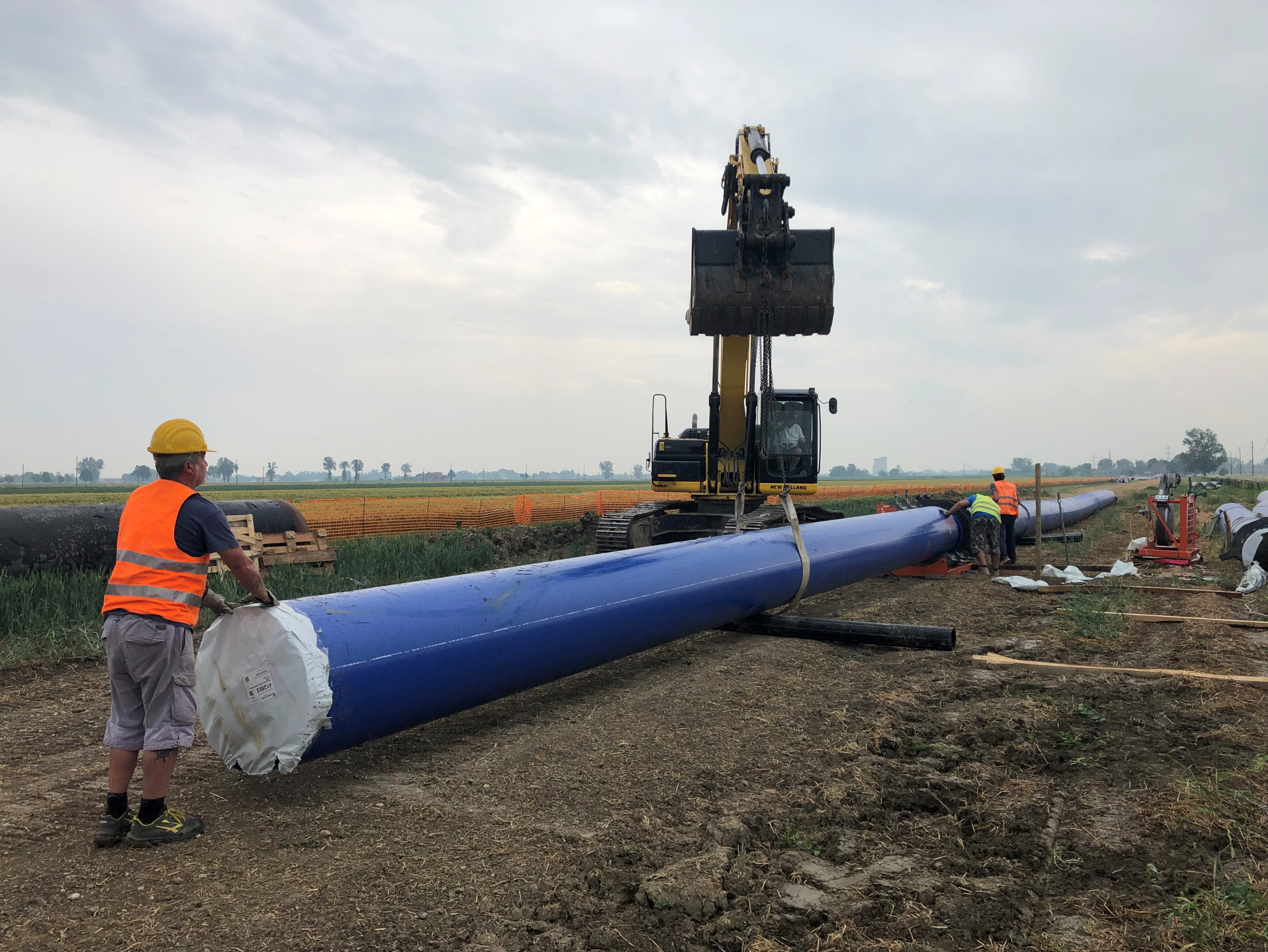 Macfrut 2024
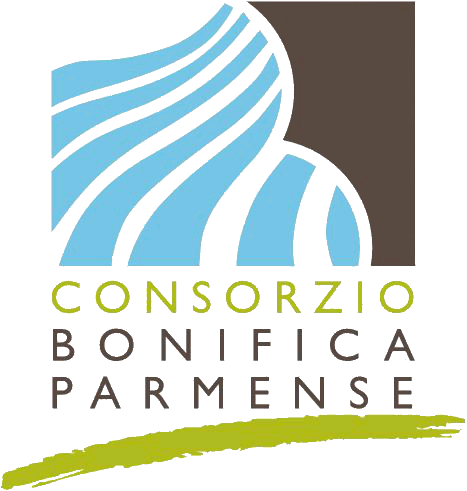 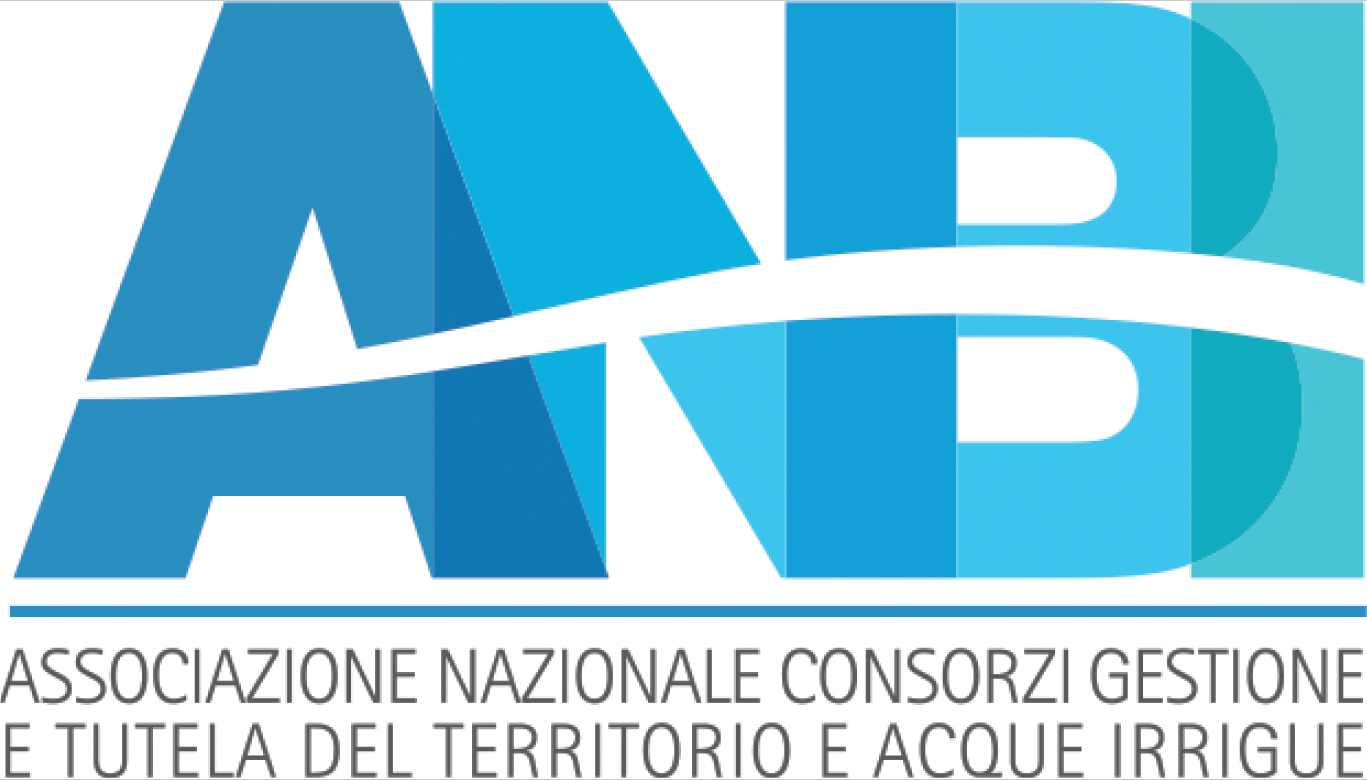 GRAZIE PER L’ATTENZIONE